What you need to know: Credit ScoreGood Debt vs Bad Debt
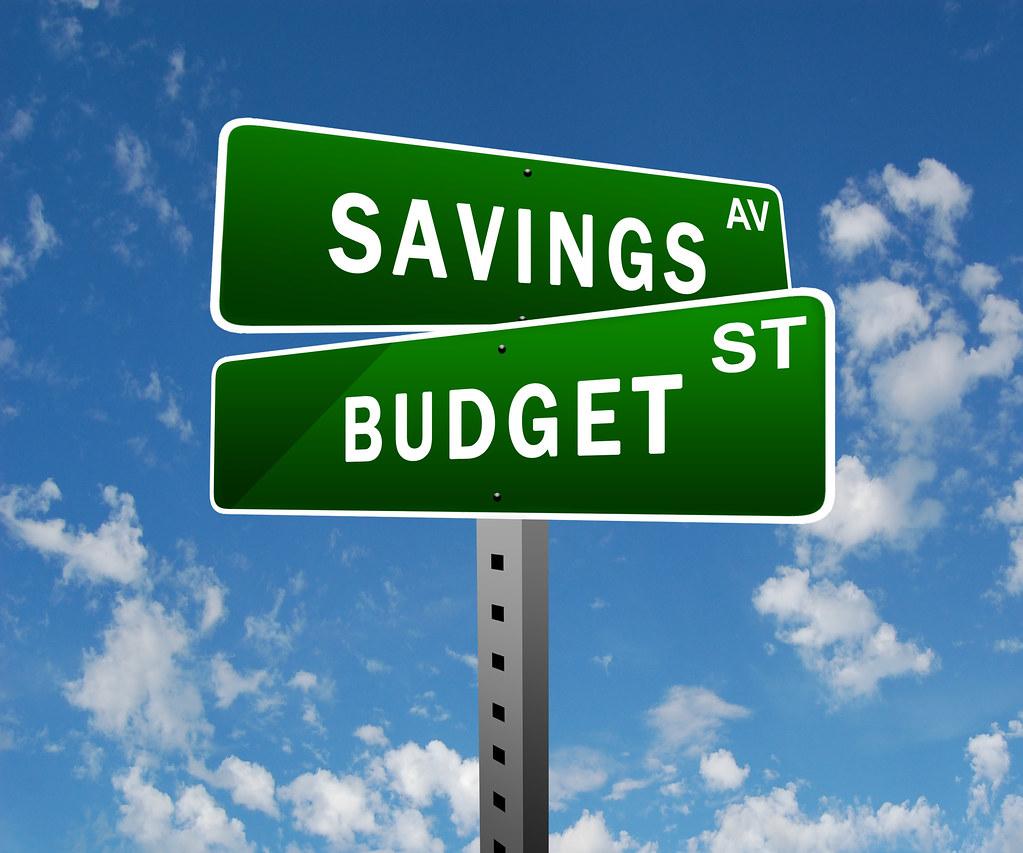 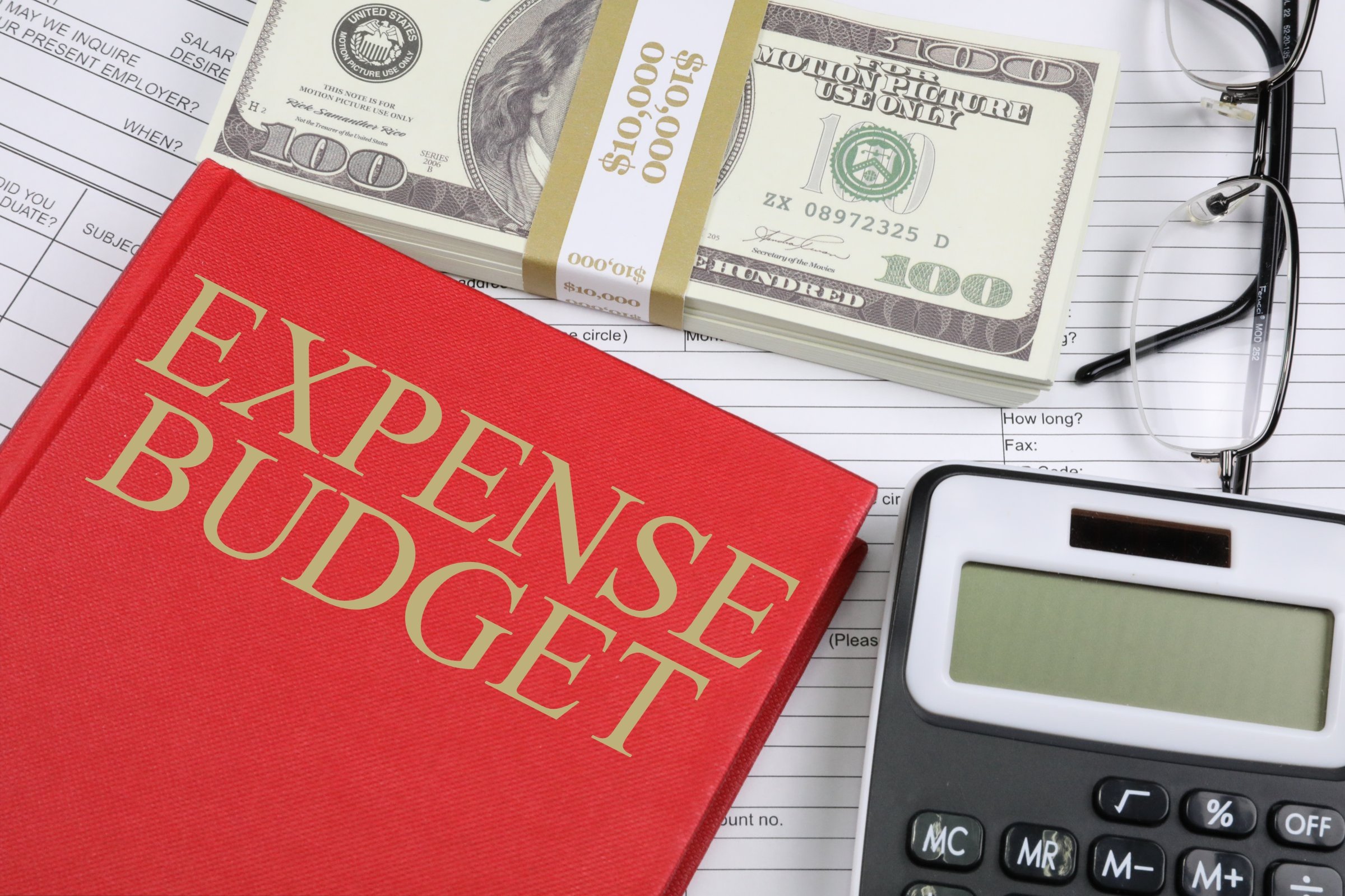 Credit Score
Tells lenders about your creditworthiness (how likely you are to pay back a loan based on your credit history)
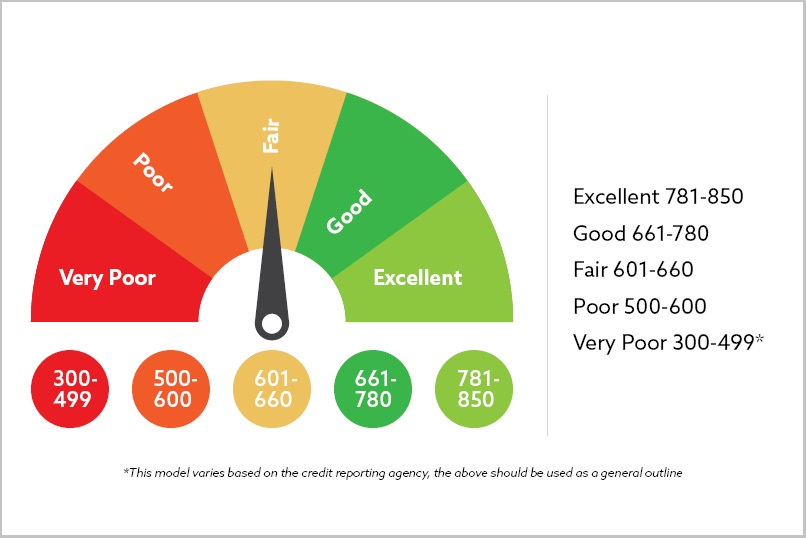 Credit Score
1)  Important – will follow you the rest of your 
      life. Protect it!

2) This will affect how much you pay for items 
     such as a House, Car or any other item you 
     finance.

    a) The higher the Credit Score the lower the 
	interest rate you will receive.

    b) If its to low nobody will take a chance on you 
	and give you the loan/financing or credit card. If you 	do get the loan or Credit Card, it will be at a much 	higher rate because you will be deemed a higher risk 	for default.
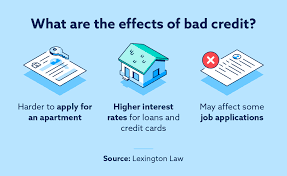 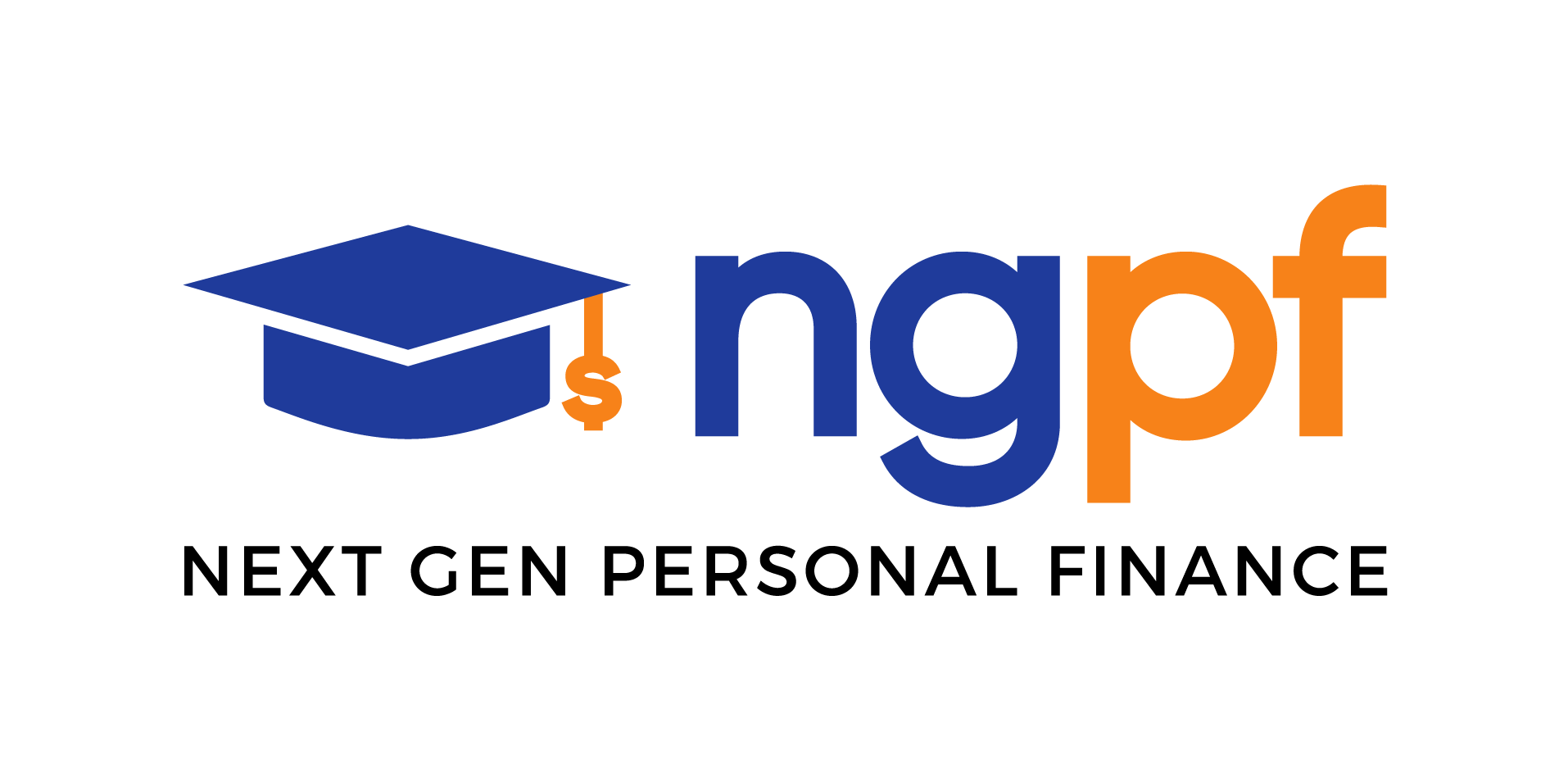 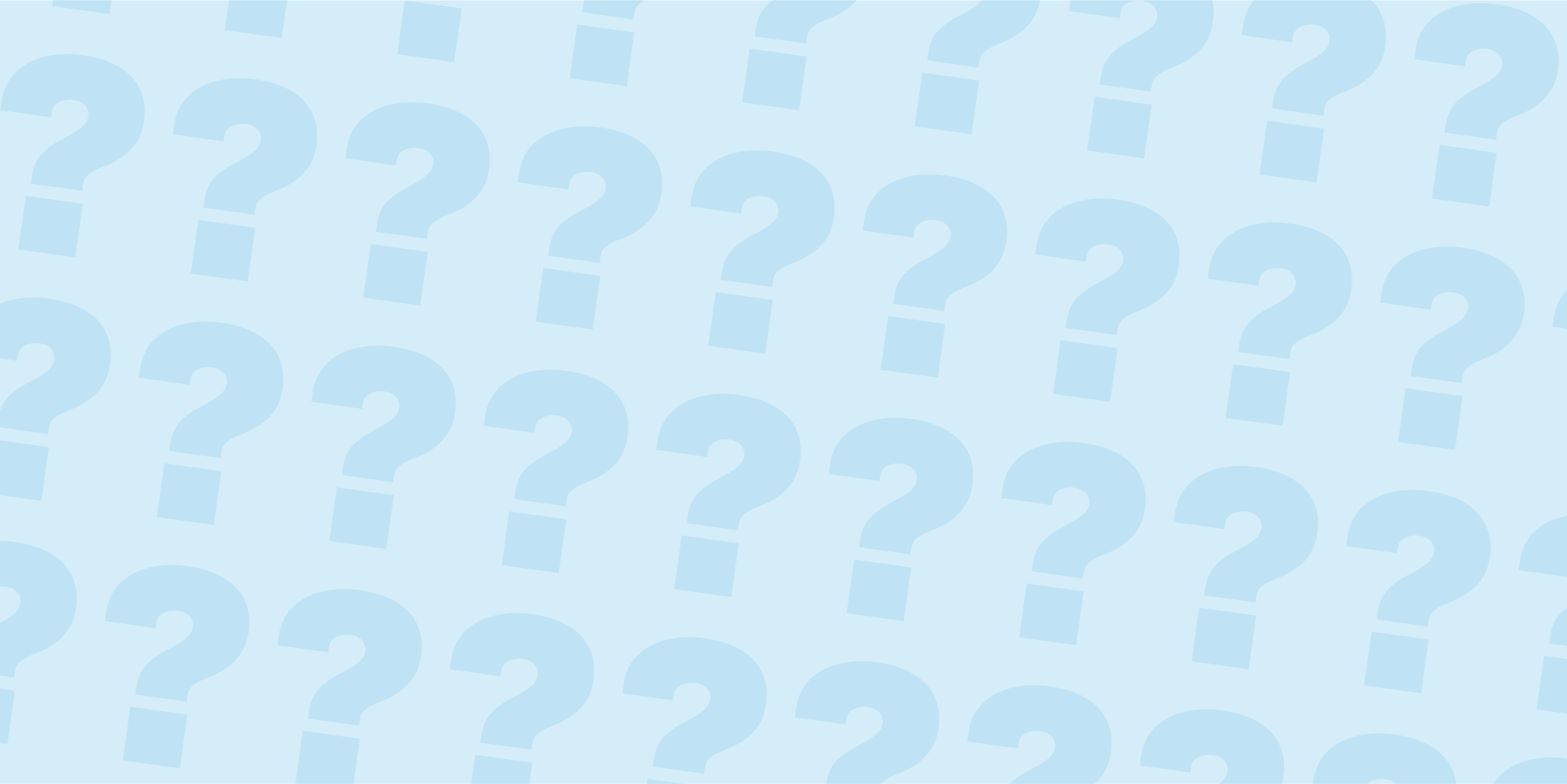 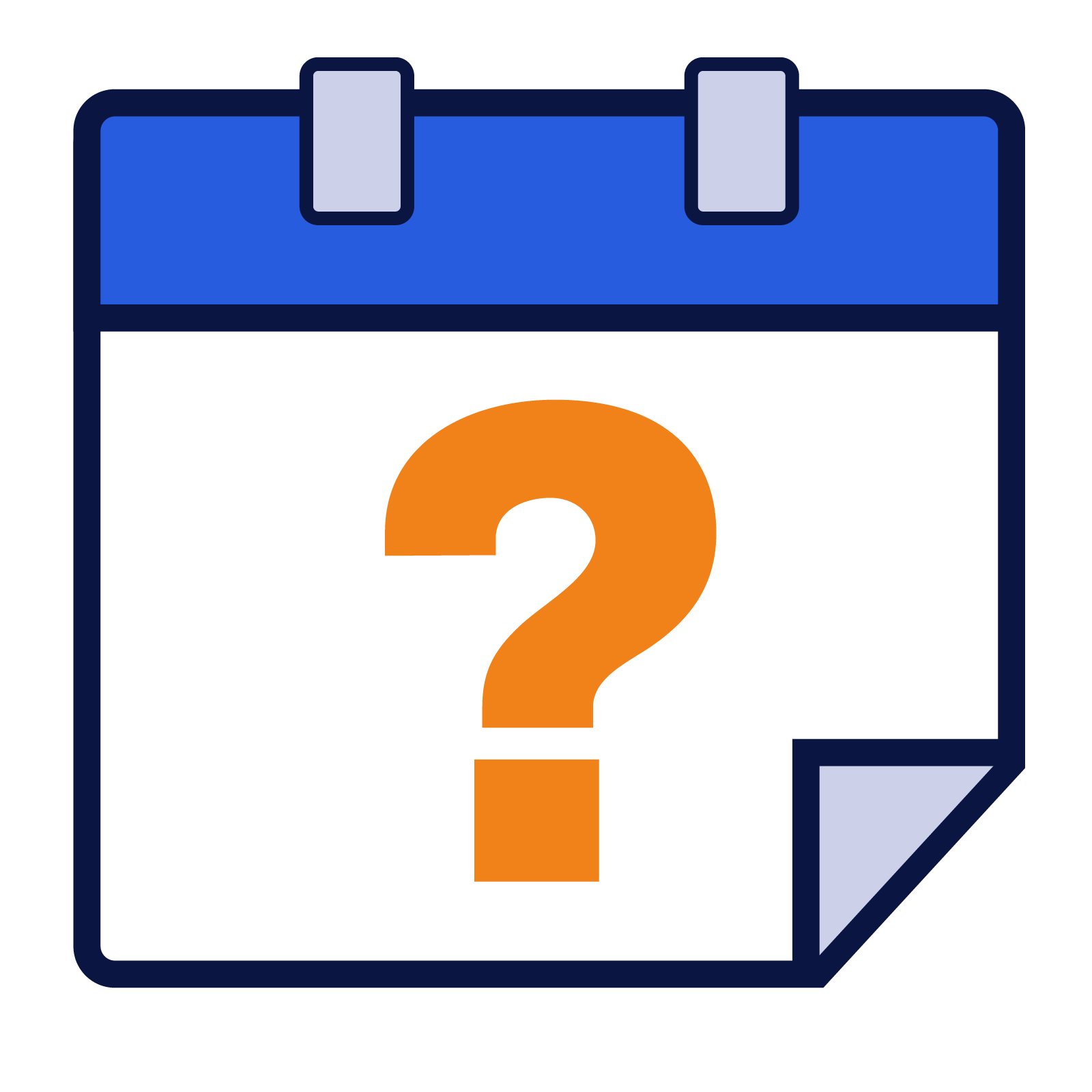 QUESTION OF THE DAY
Managing Credit
Q:
Which credit score band has the highest percentage of people: 300-599, 600-699, 700-749, 750-799, 800-850?
View blog post
ngpf.org  10/22/20
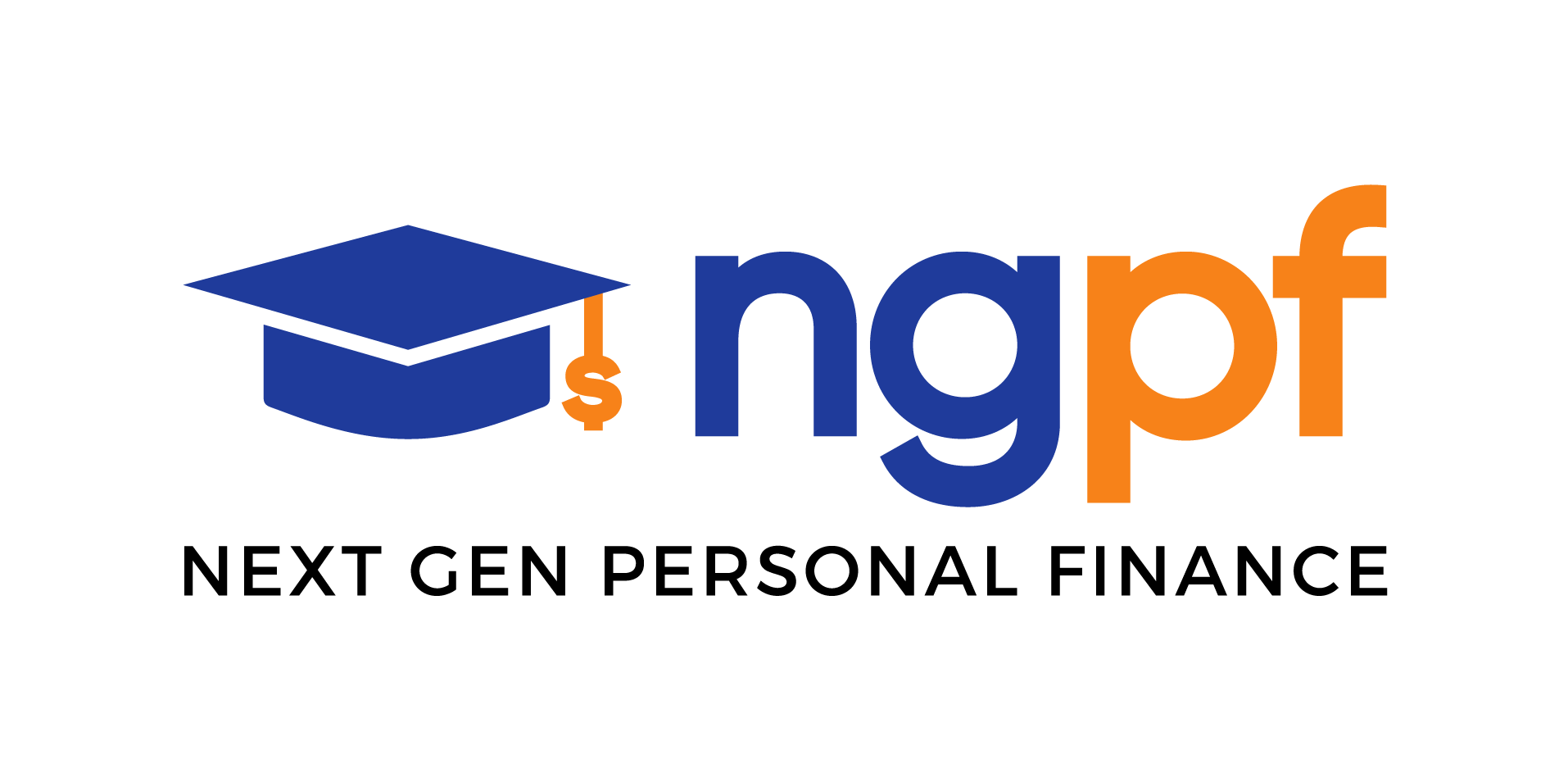 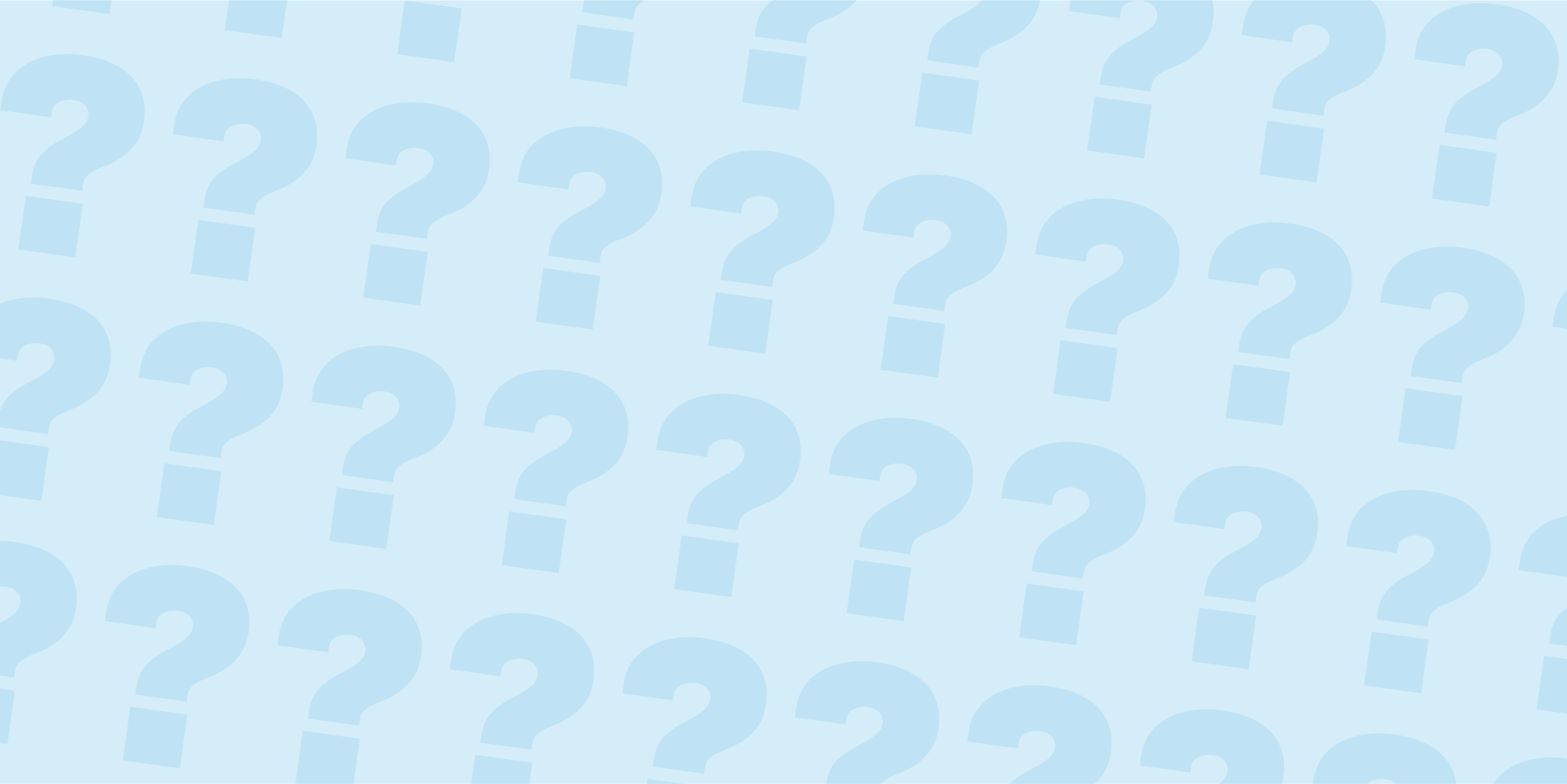 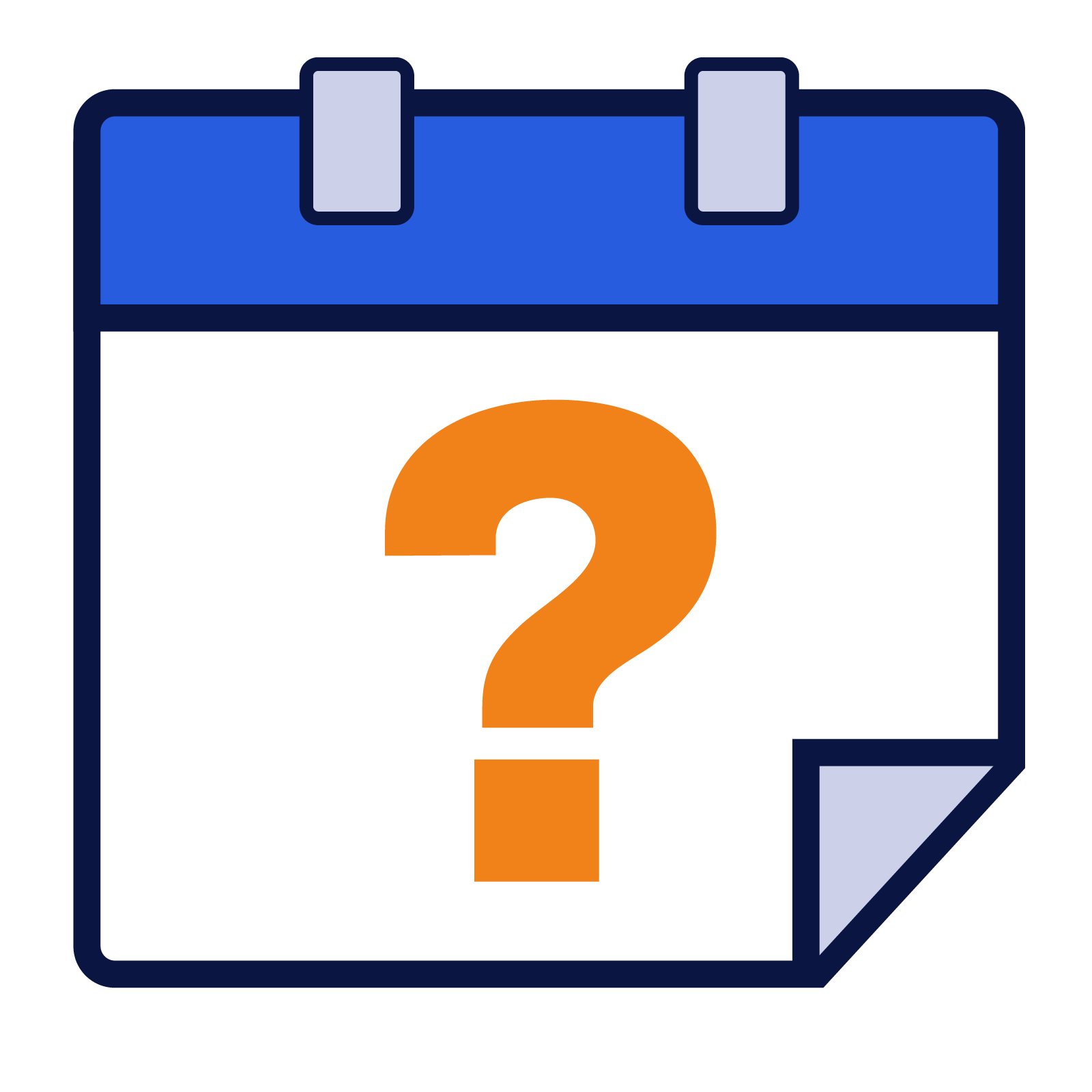 QUESTION OF THE DAY
Managing Credit
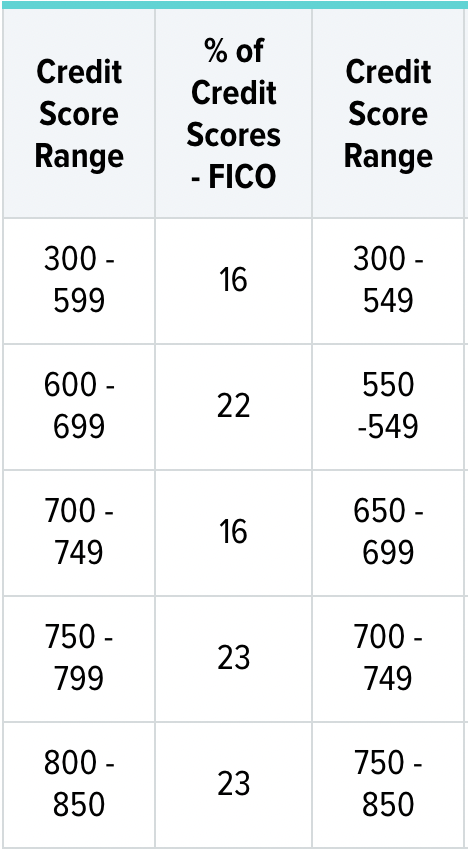 A:
23.3% at 800-850
Source: WalletHub
Credit Score
3) This could also affect your ability to get a 
     job or rent/lease an apartment.
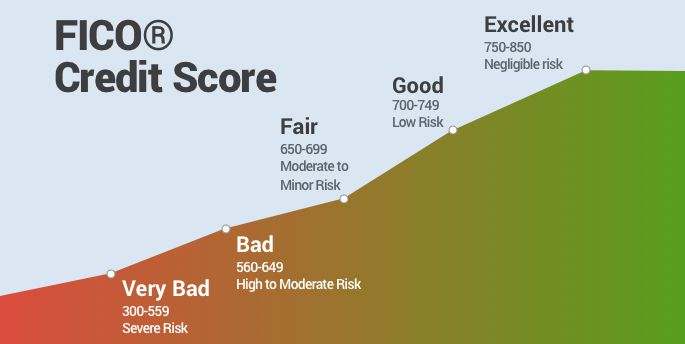 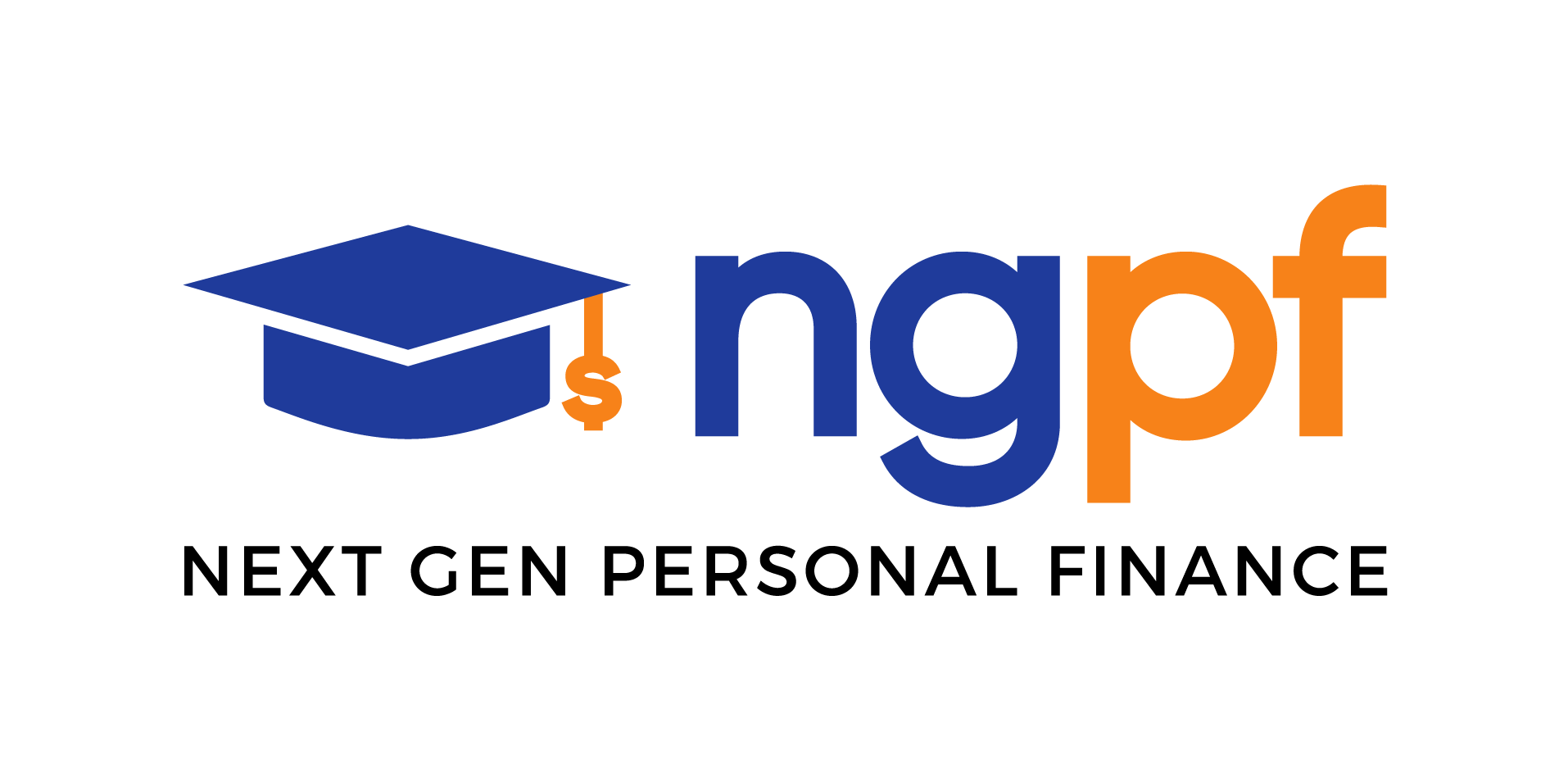 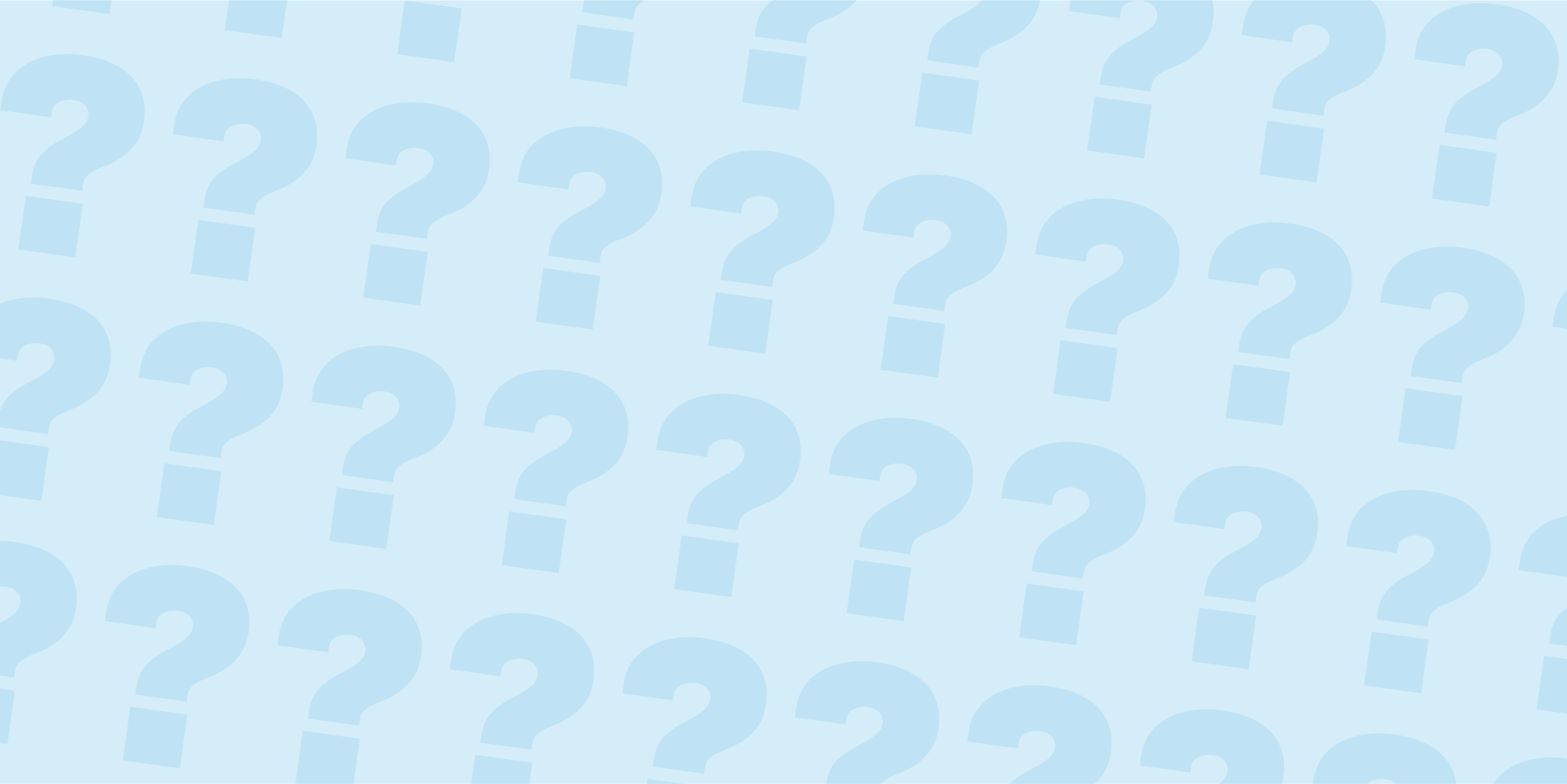 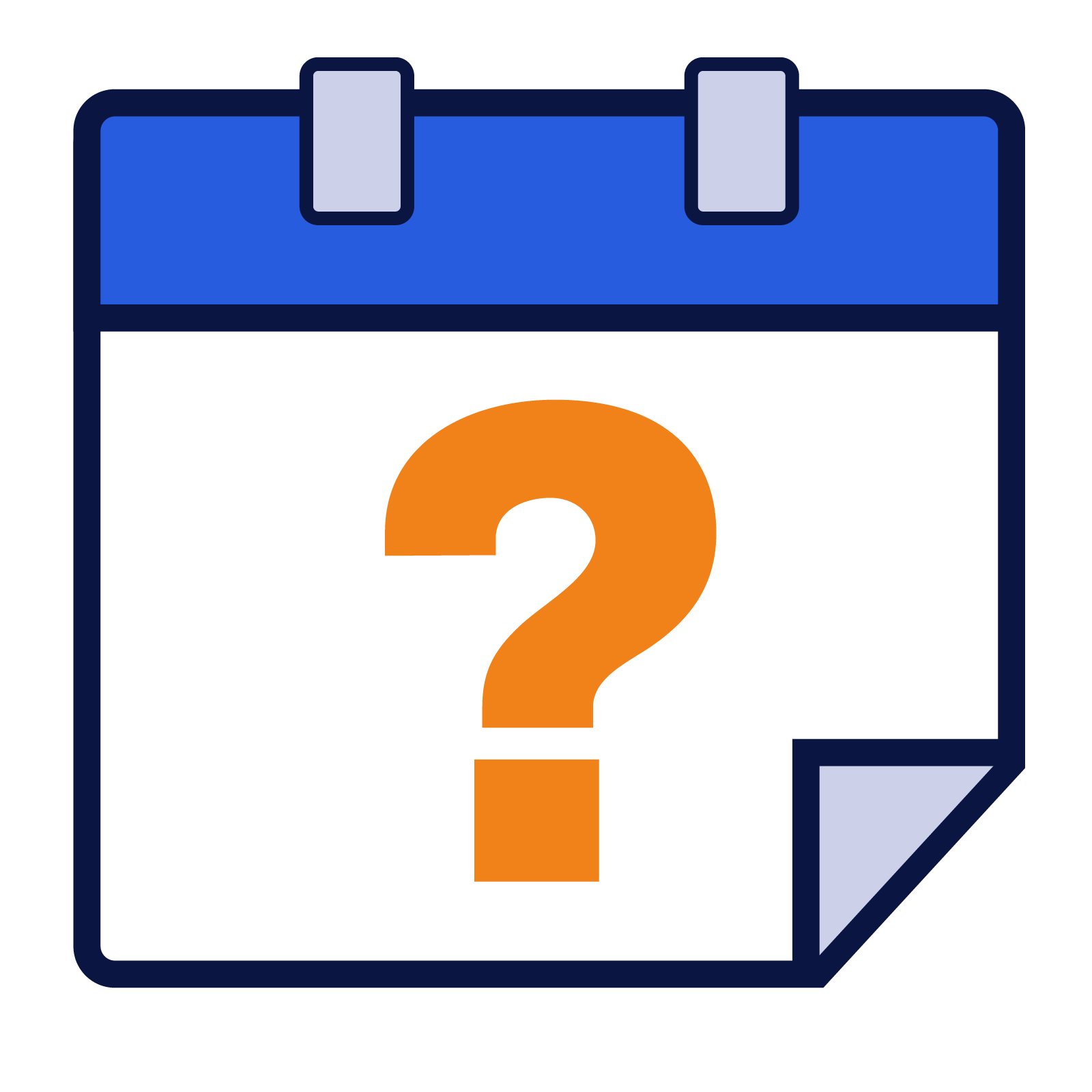 QUESTION OF THE DAY
Managing Credit
Q:
What's the average credit score needed to rent an apartment?
View blog post
ngpf.org 5/11/22
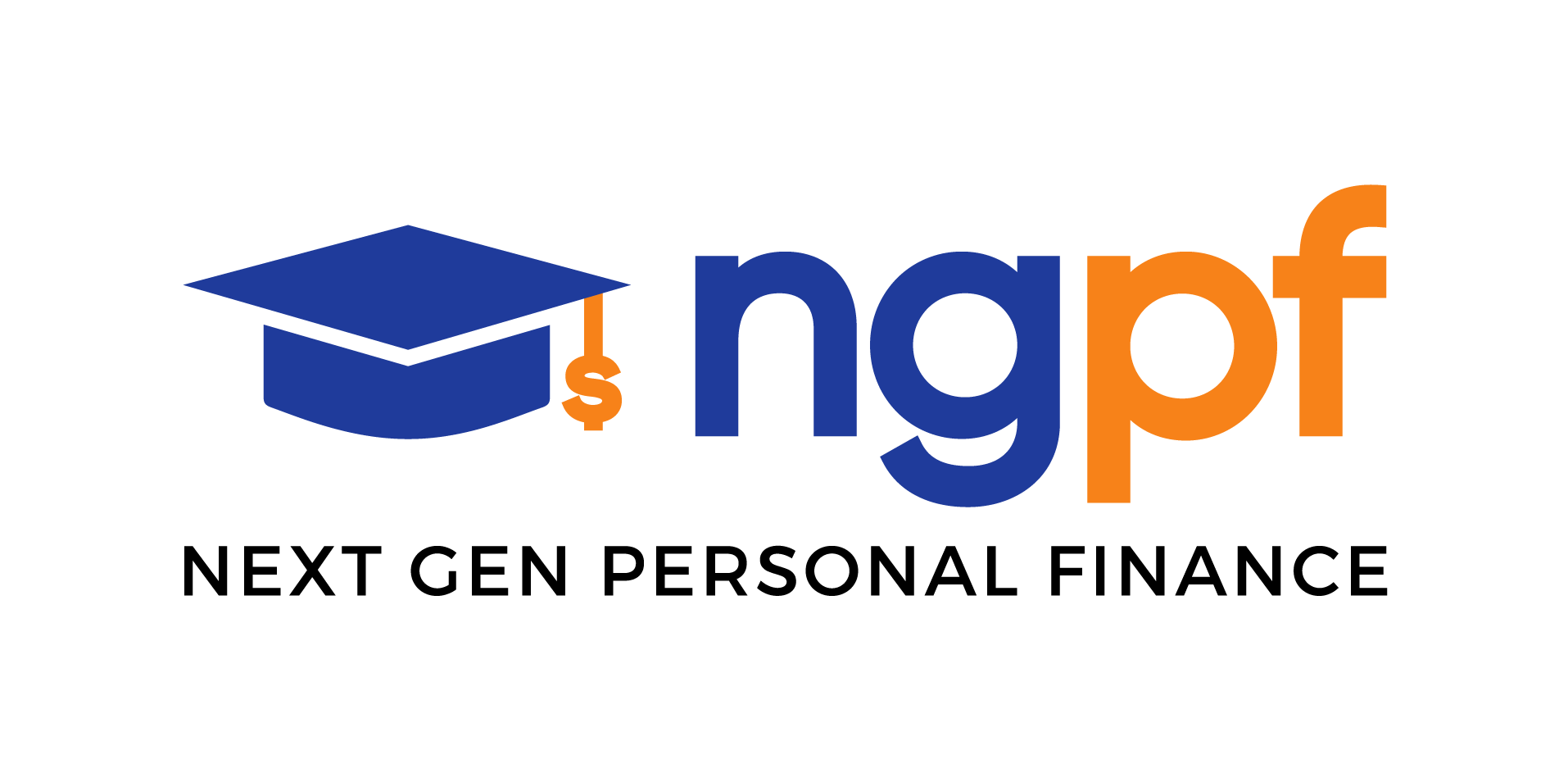 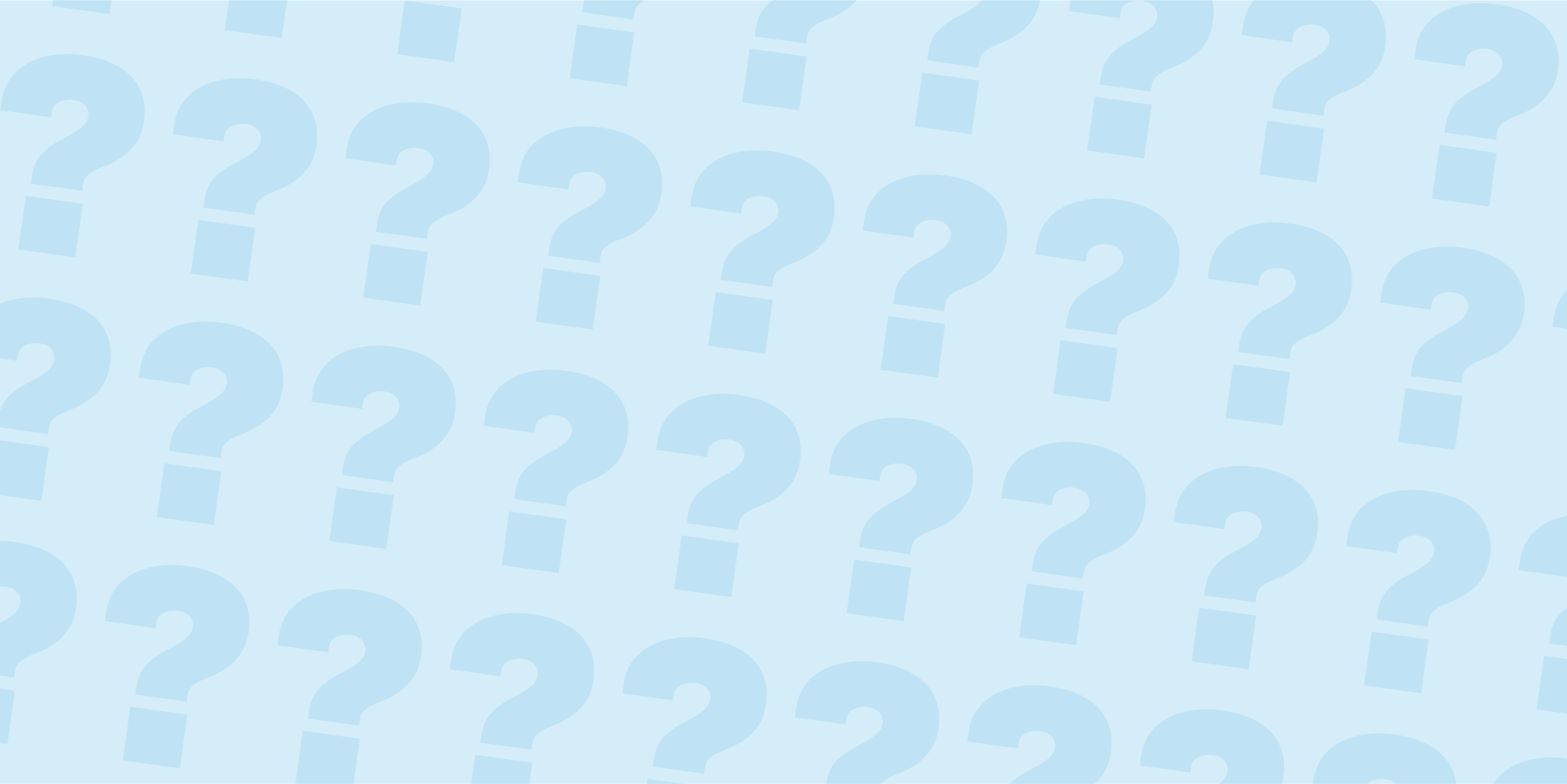 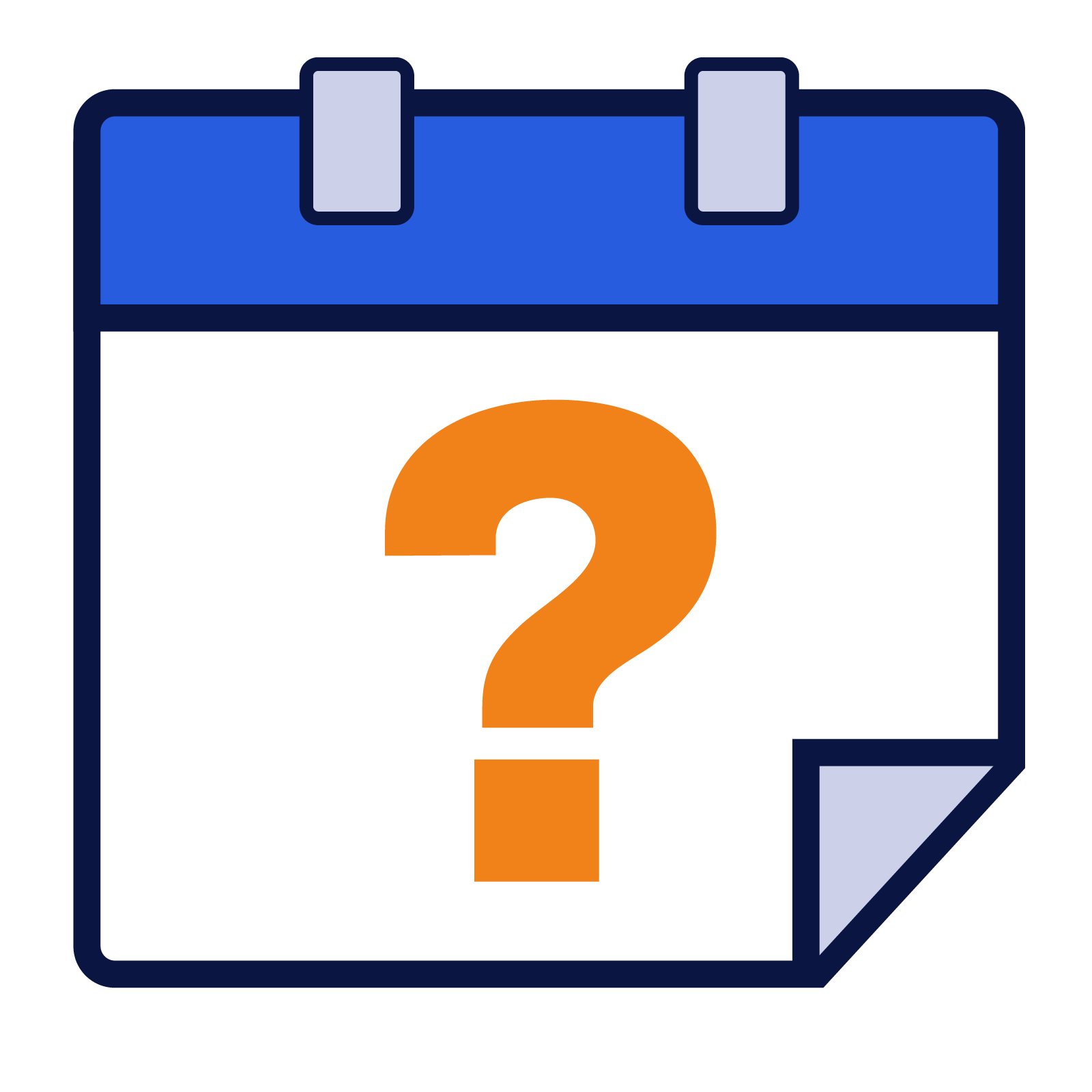 QUESTION OF THE DAY
Managing Credit
A:
The average credit score of renters in the U.S. was 638 in 2020.
Click here for more info on this topic
ngpf.org
What Effects Your Credit Score
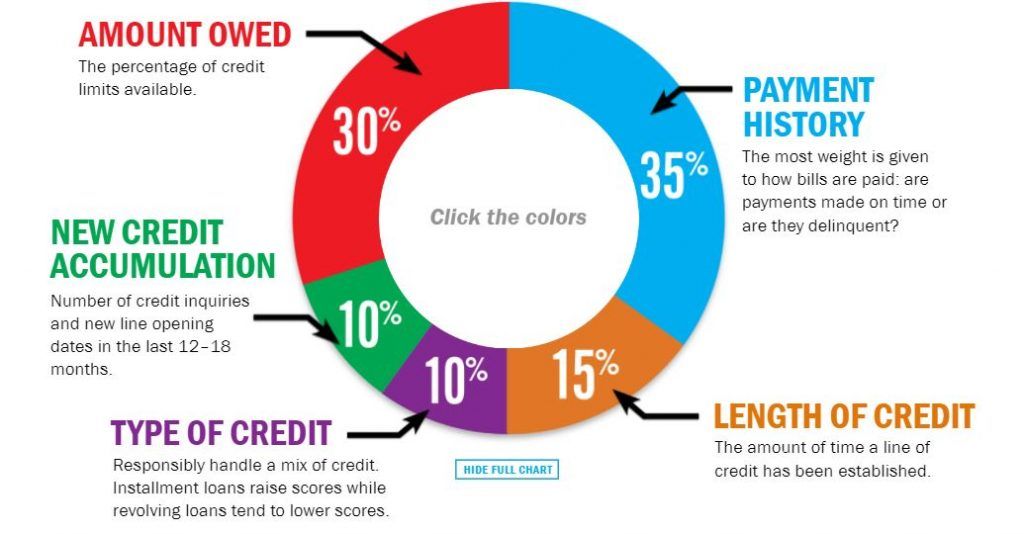 What Effects Your Credit Score
1) On-time payments is the largest portion of 
	your credit score.  This is reported 
	monthly!

EX.  IIIIIIIIIXIIIIIII
        IIIIIIIIIIIIIIIXI
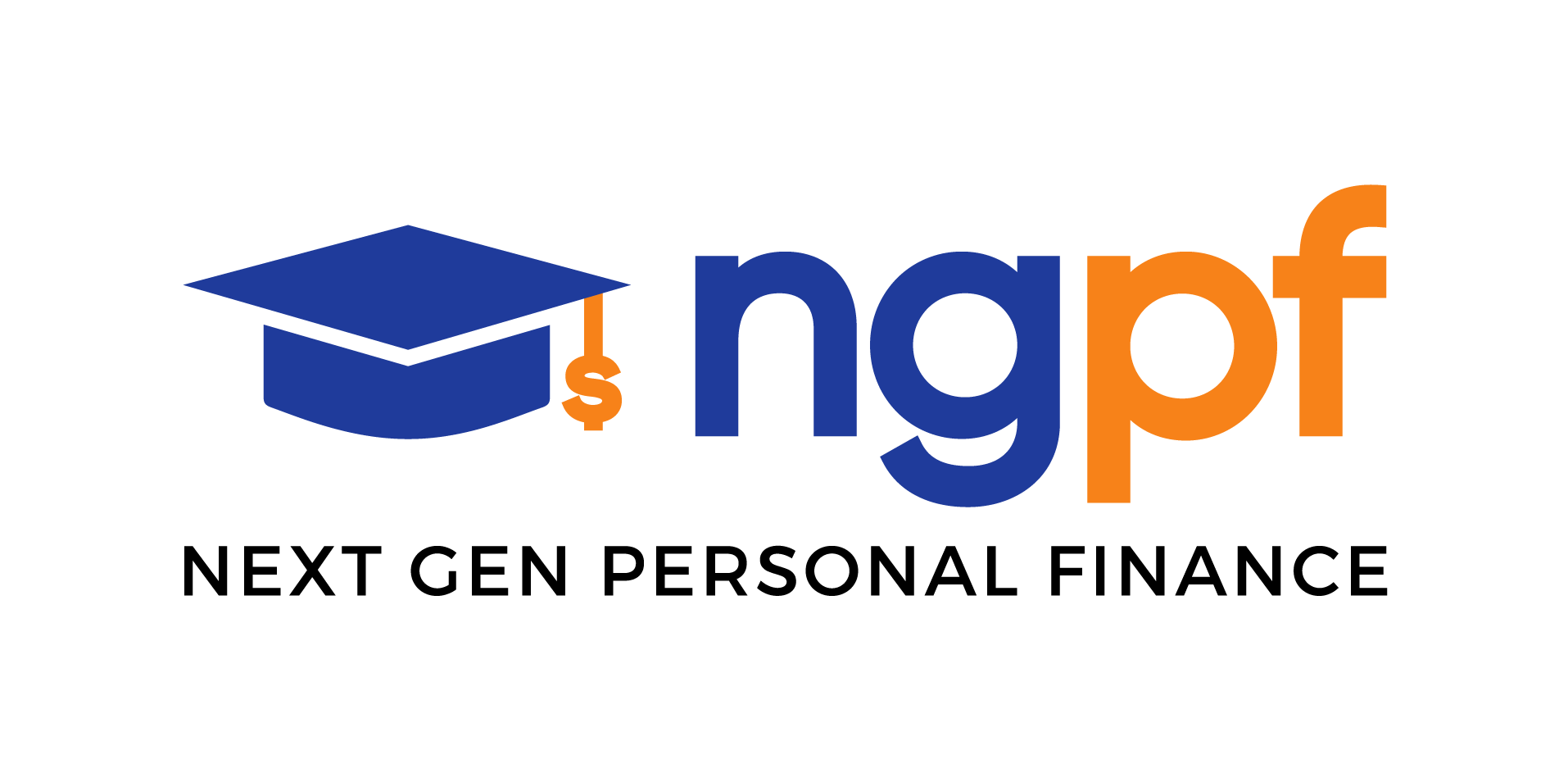 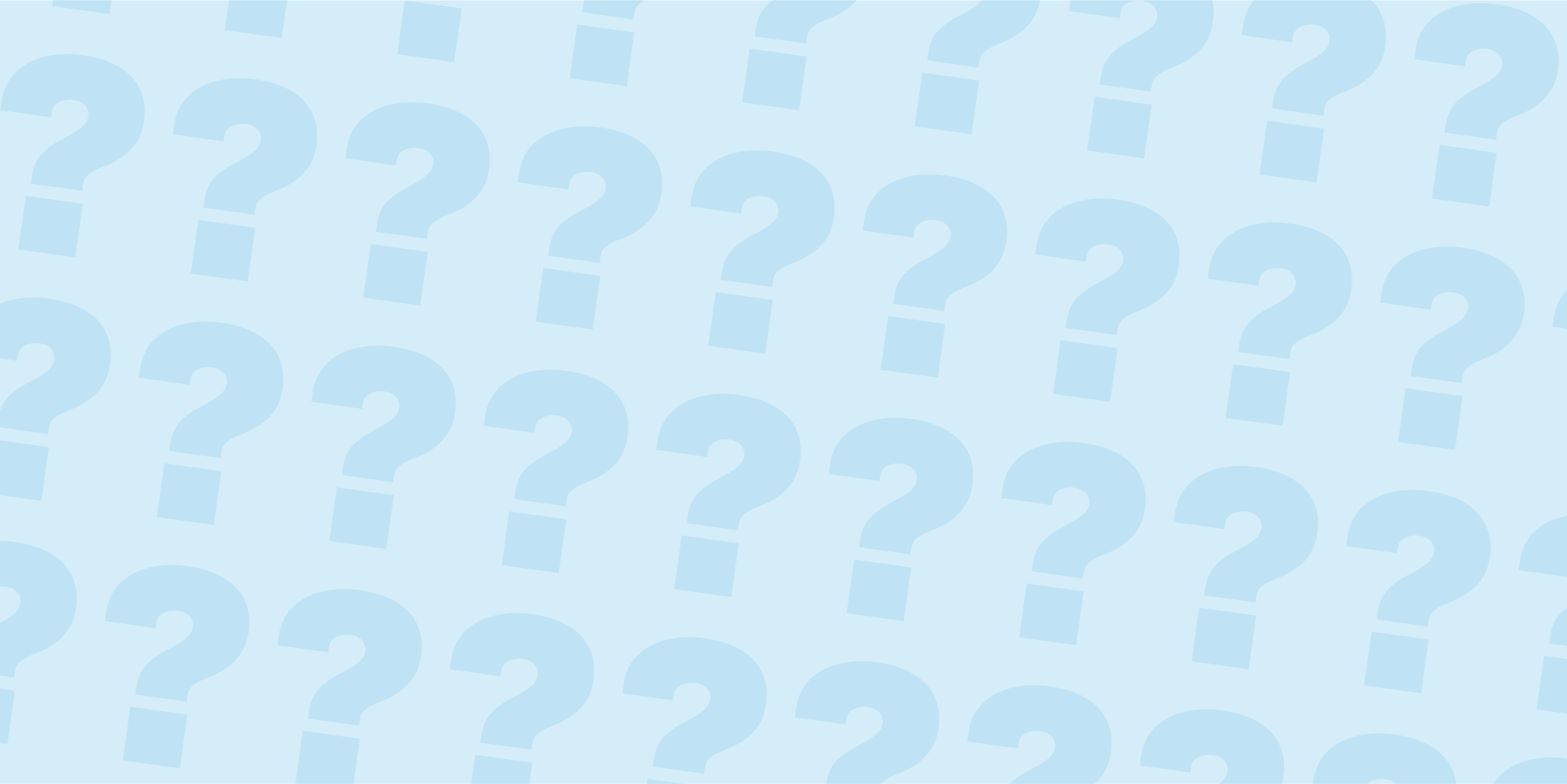 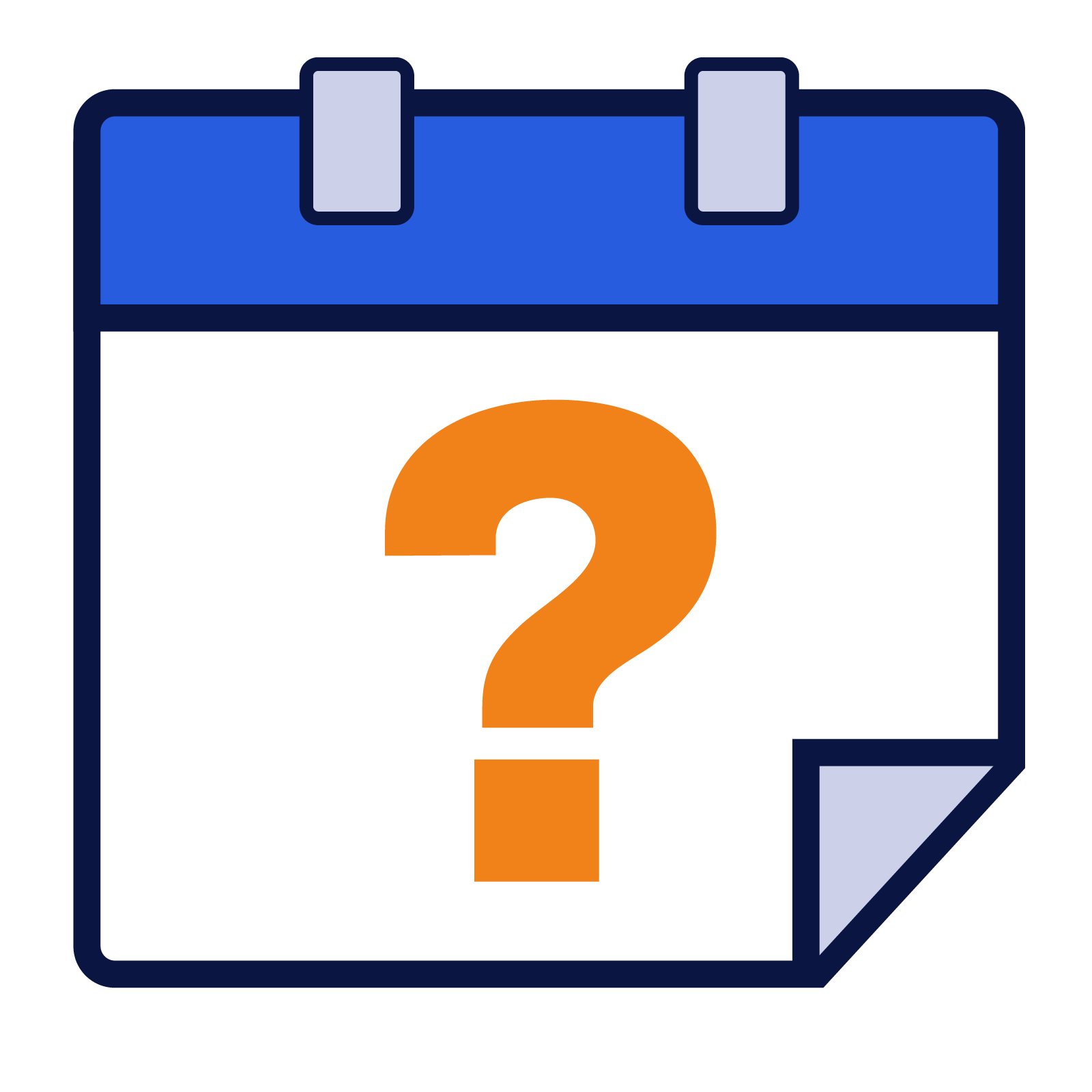 QUESTION OF THE DAY
Types of Credit
Q:
What is #1 reason that people give for paying their credit card bill late?
View blog post
ngpf.org  10/19/20
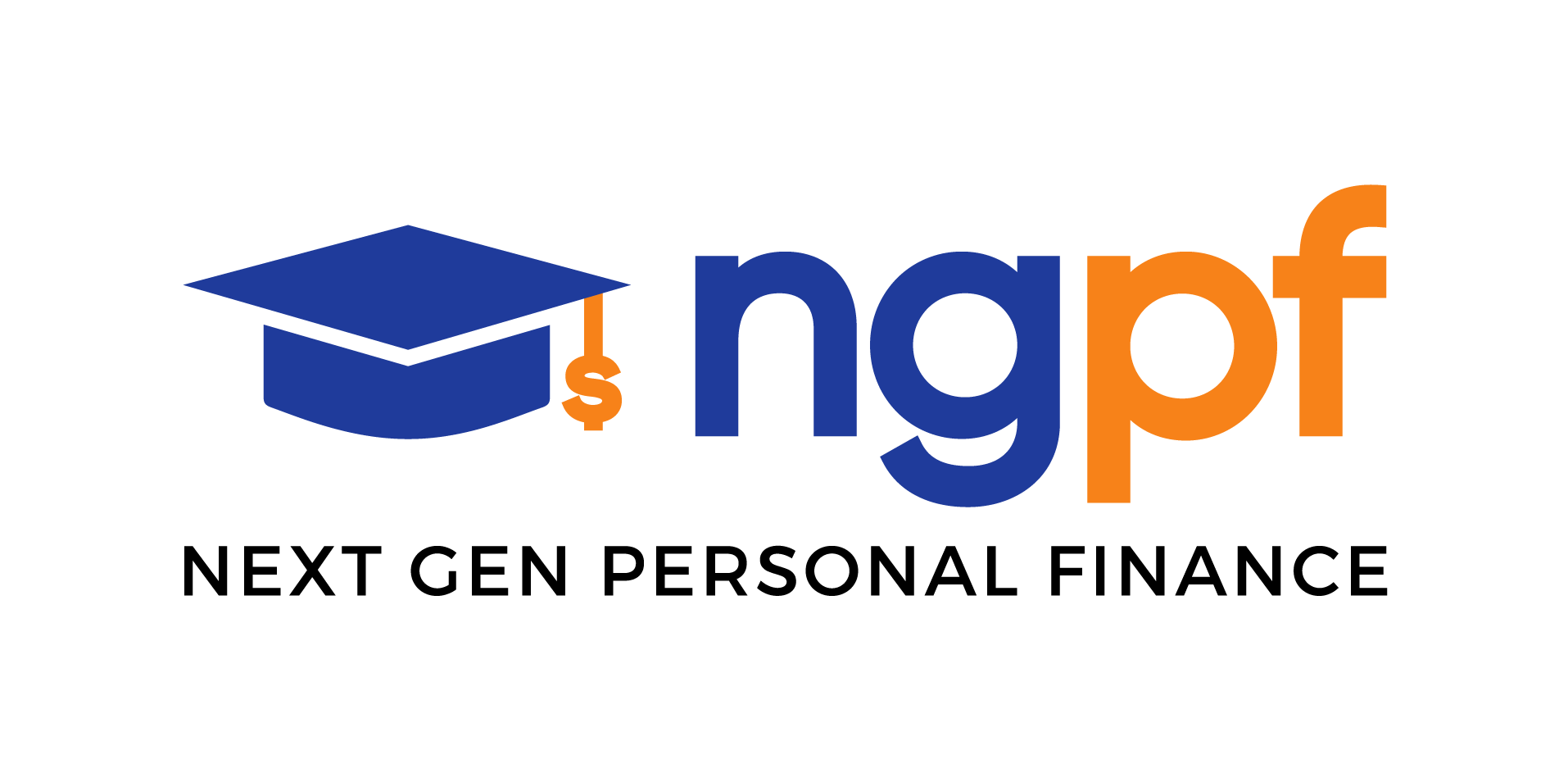 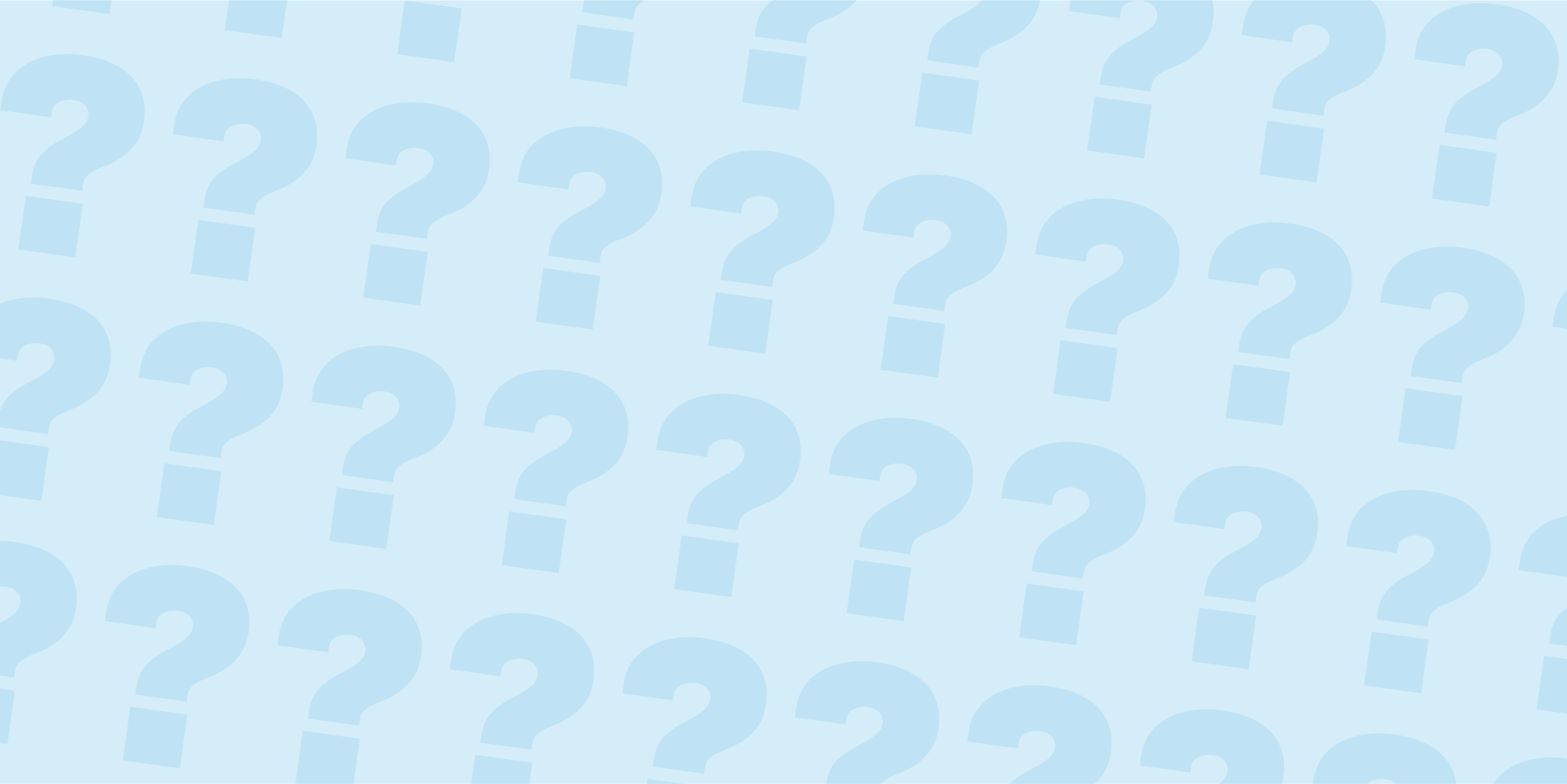 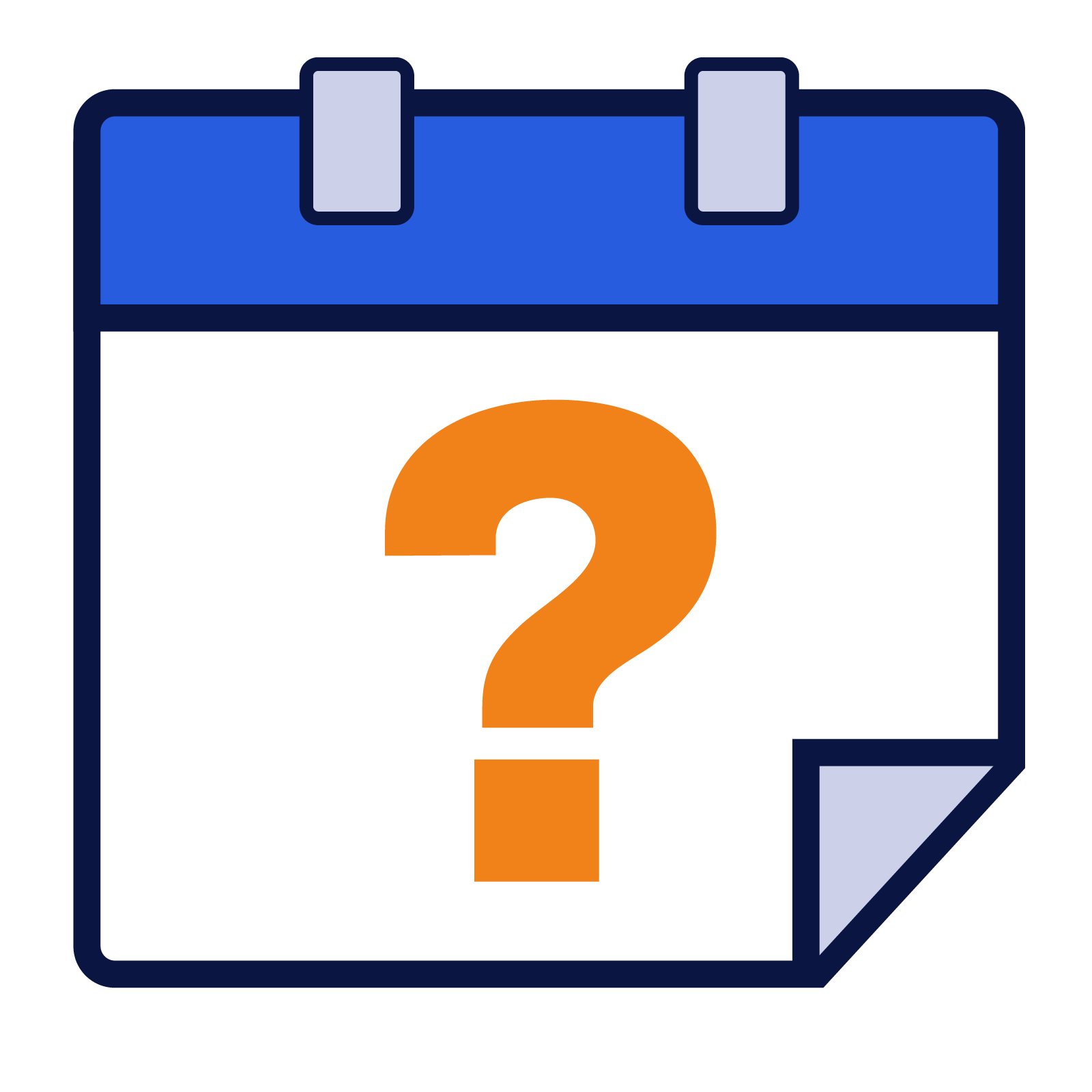 QUESTION OF THE DAY
Types of Credit
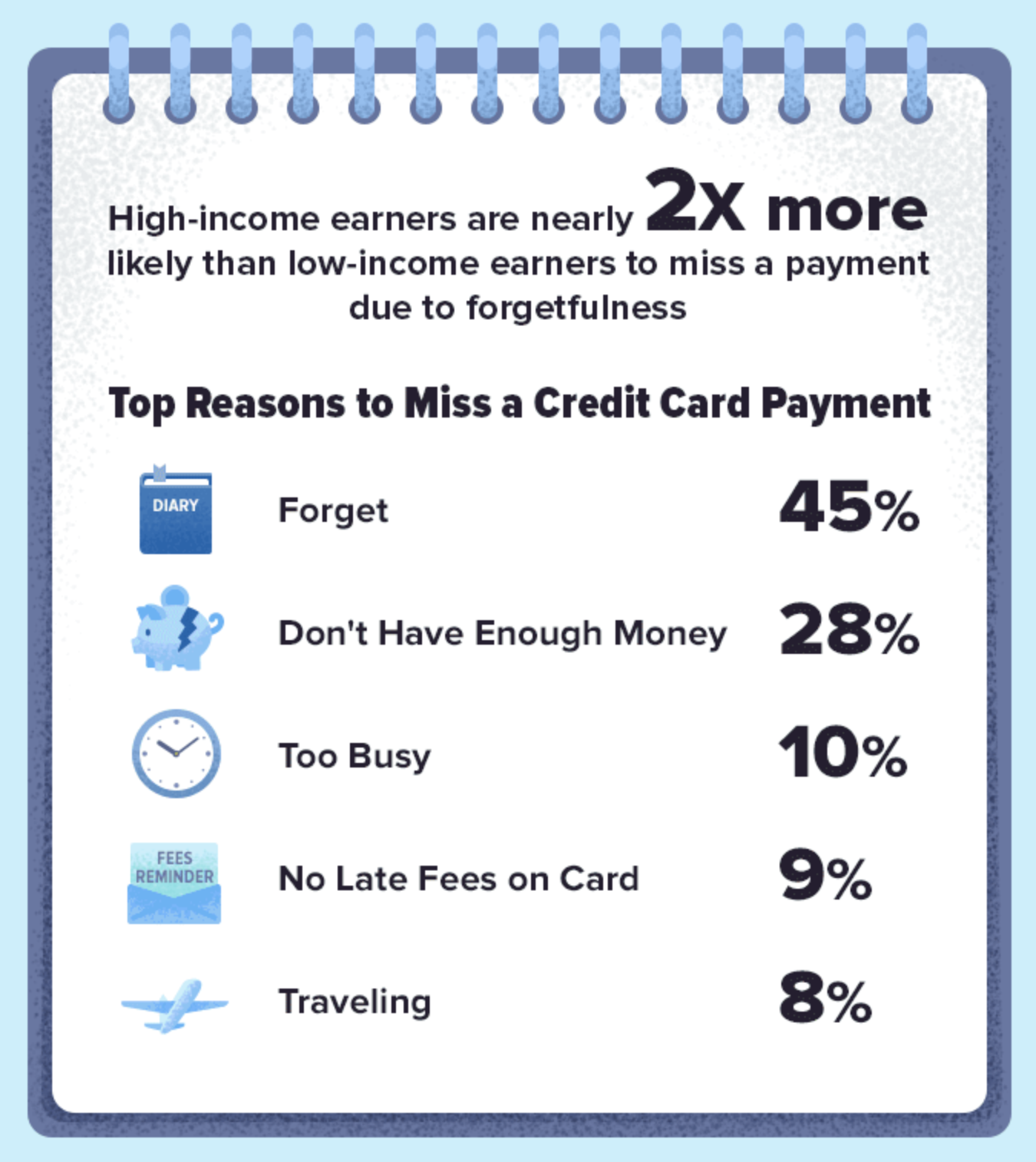 A:
45% 
Forgot to make the payment
Click here for more info on this topic
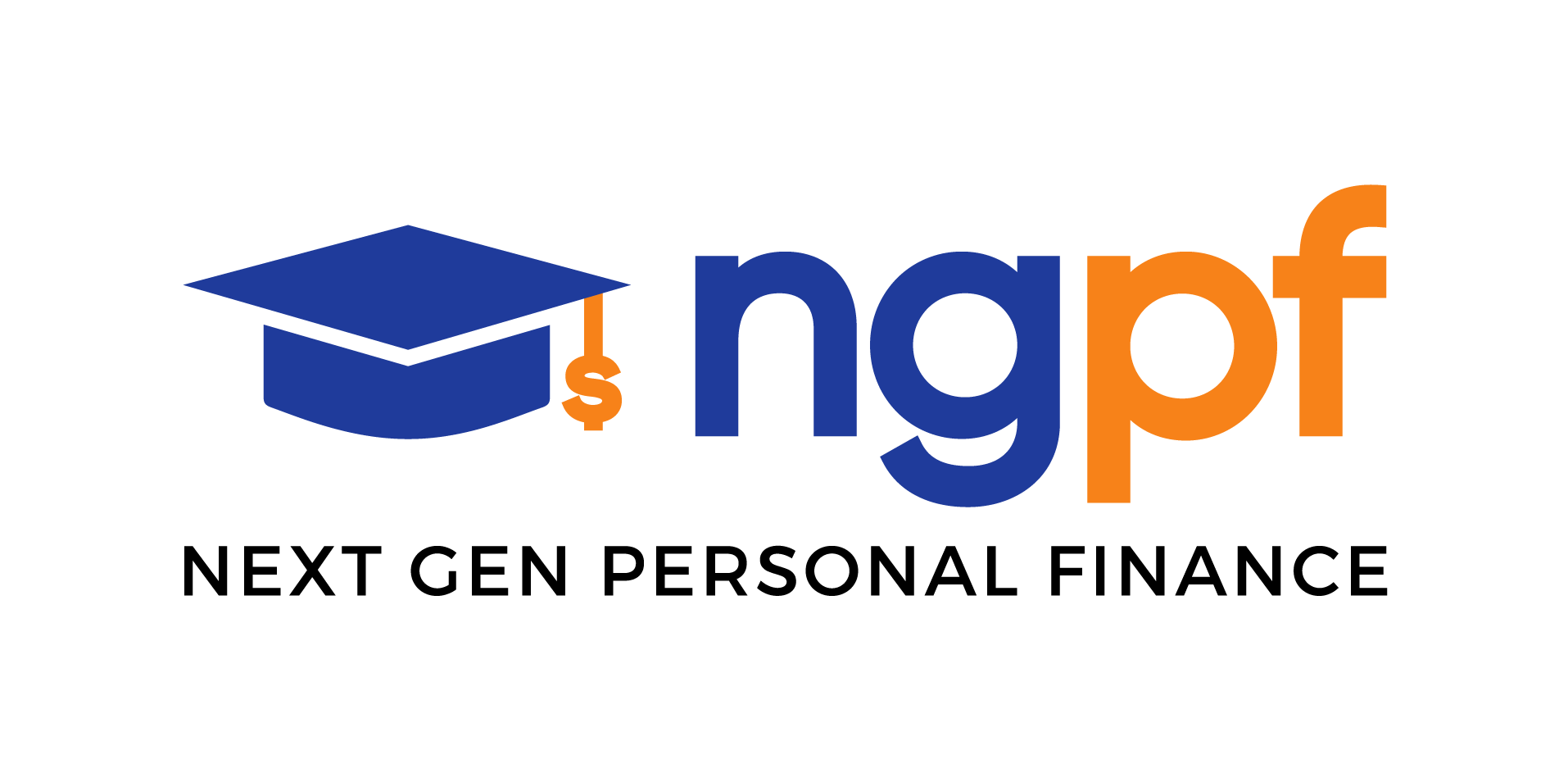 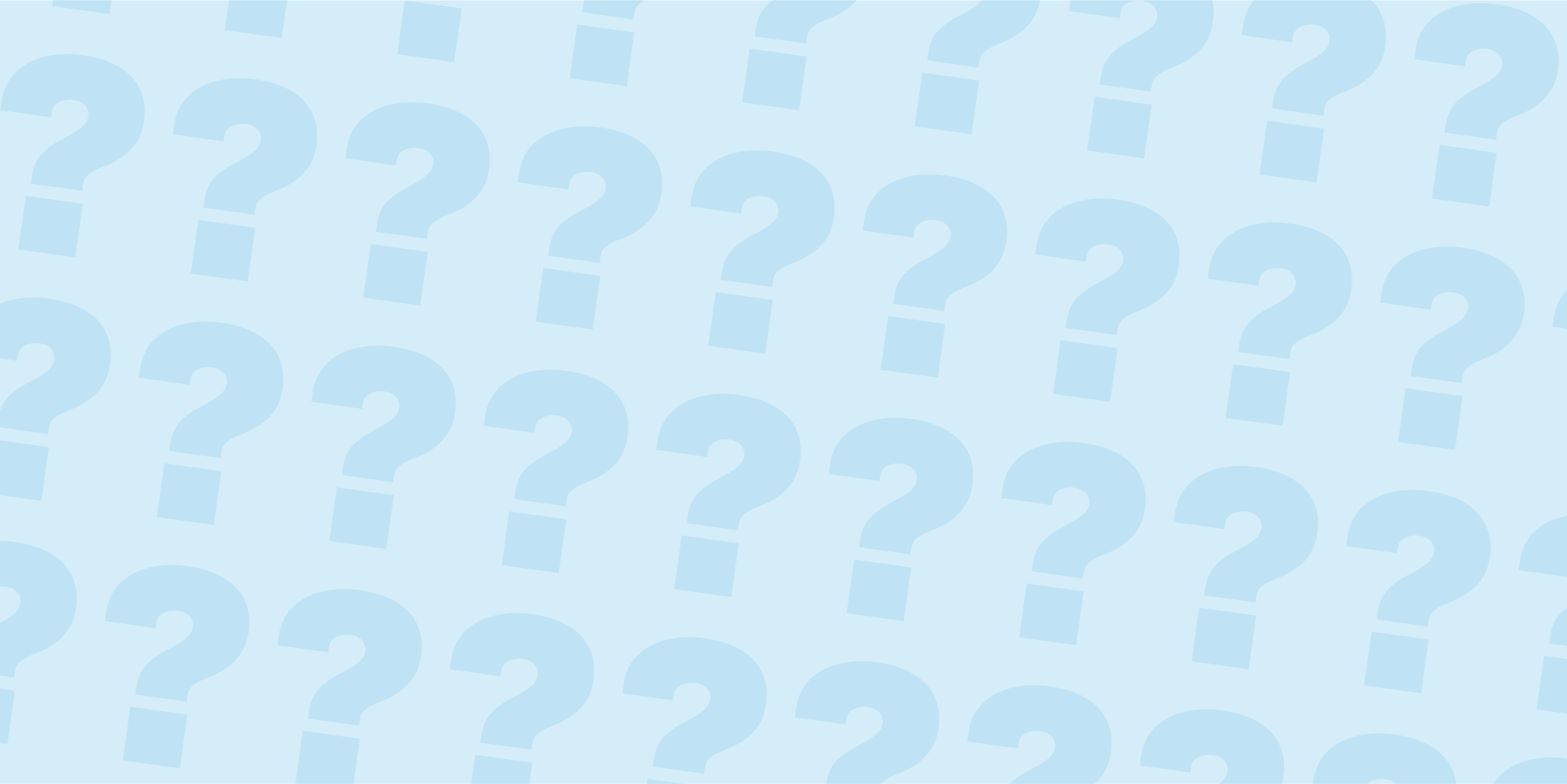 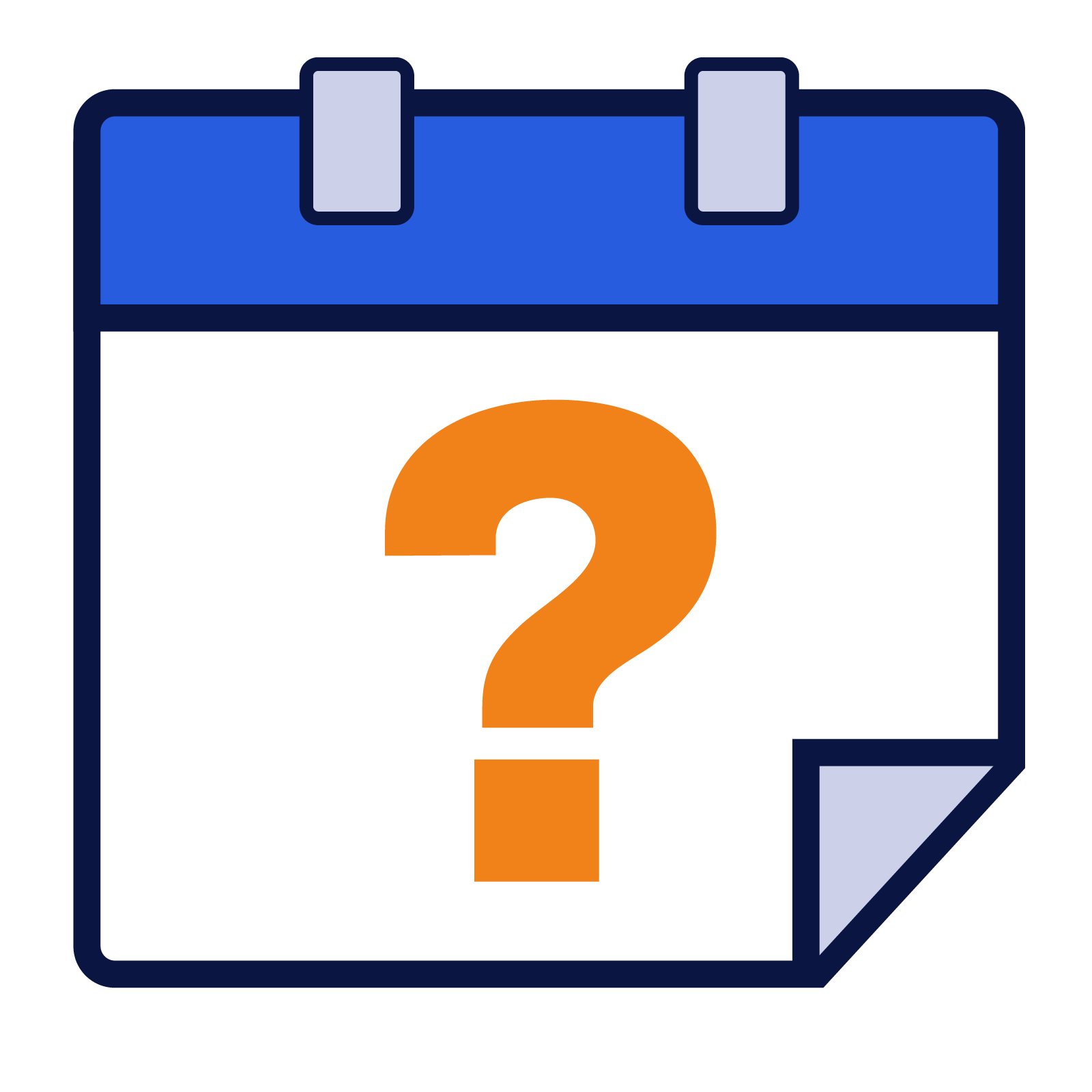 QUESTION OF THE DAY
Managing Credit
How much more in interest does a consumer with a low credit score pay when it comes to a home loan (mortgage)?
Q:
View blog post
ngpf.org  3/6/22
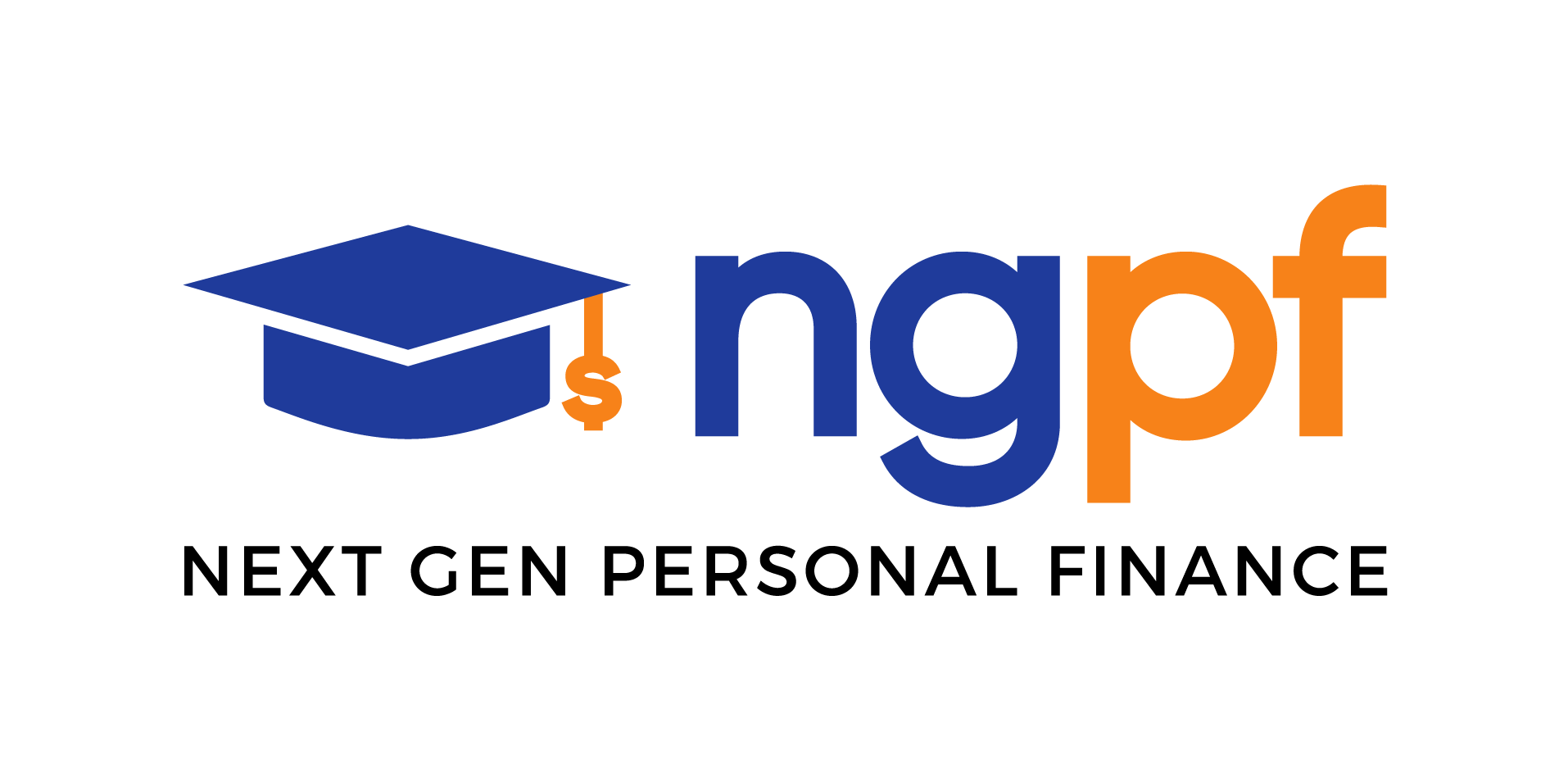 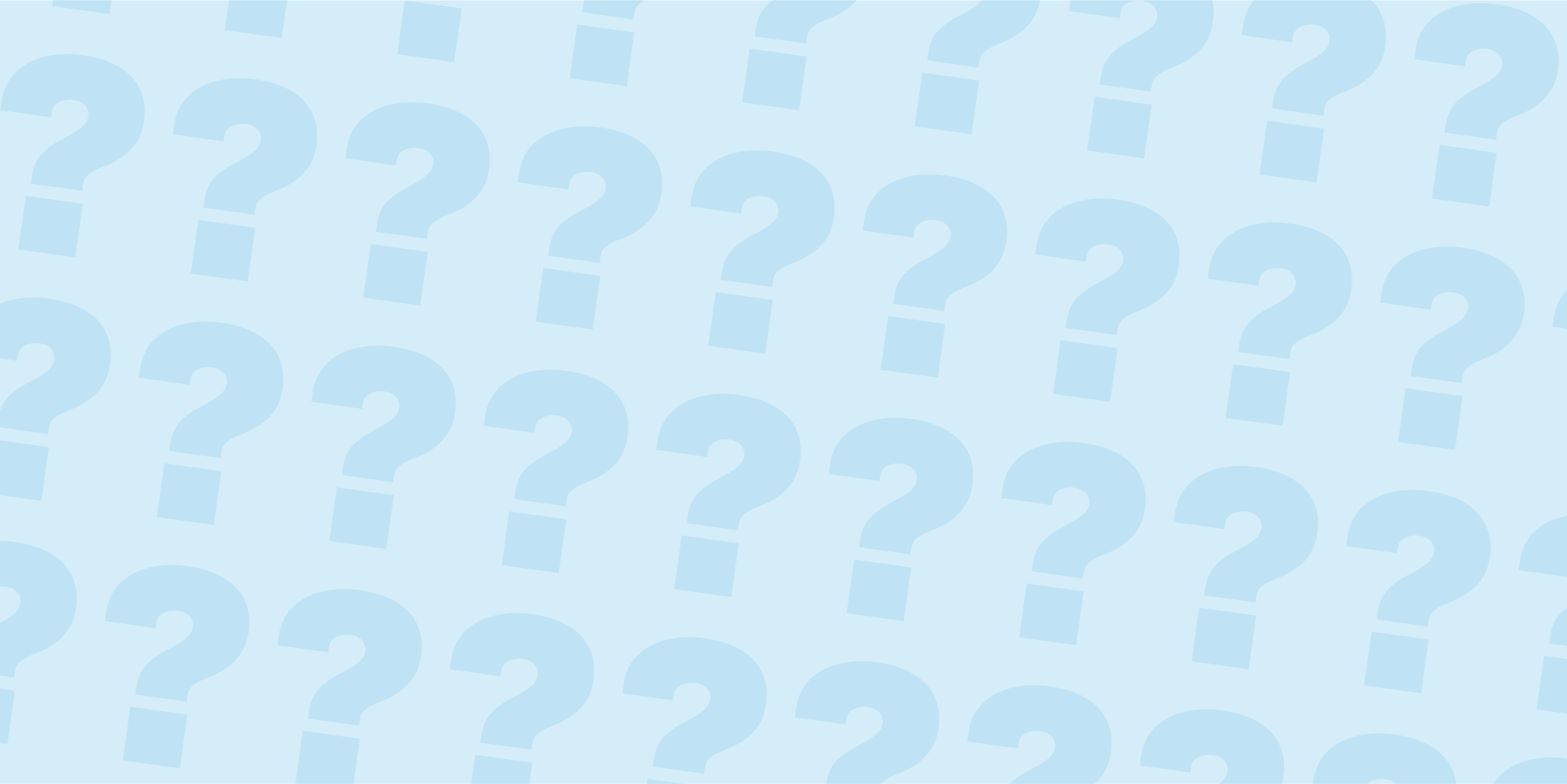 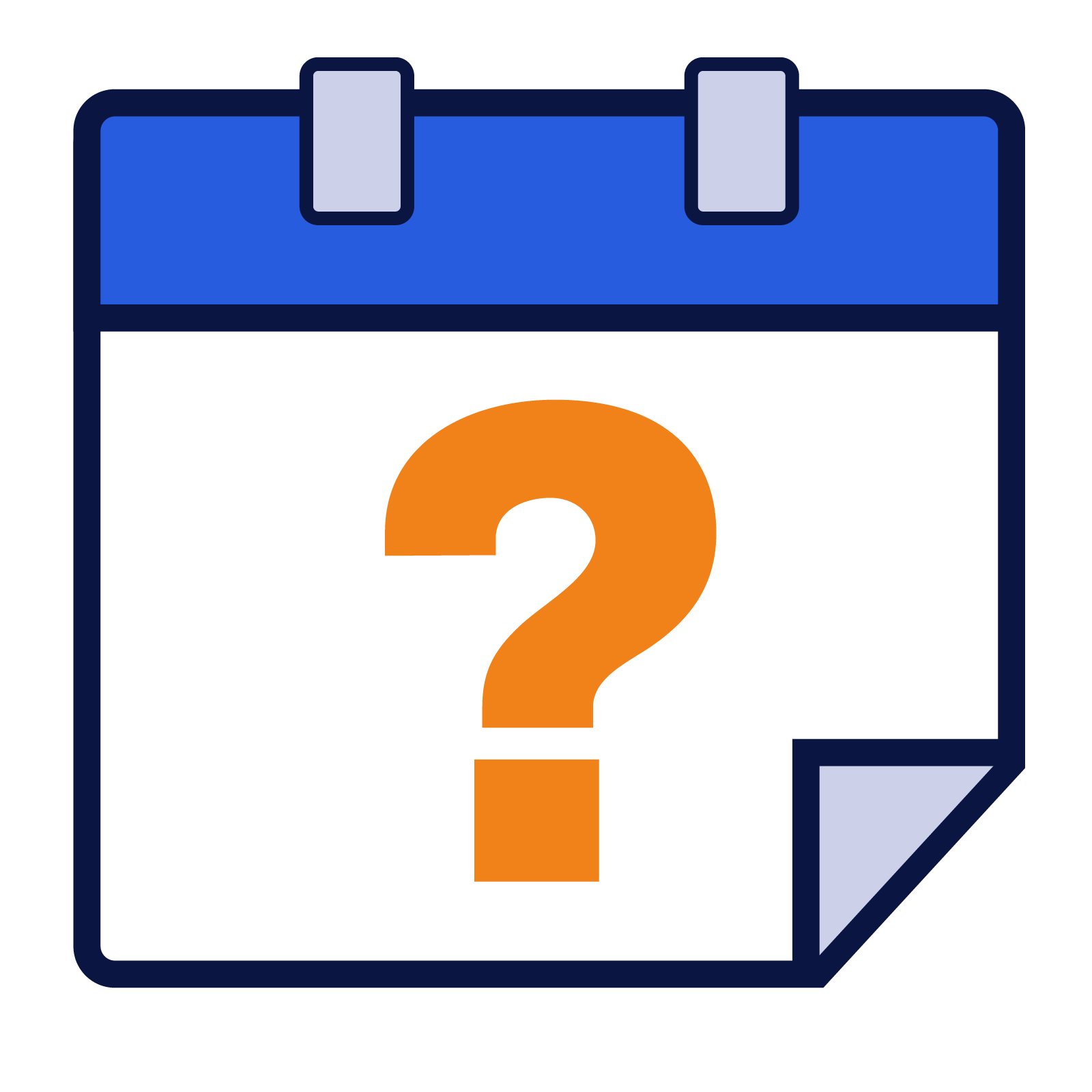 QUESTION OF THE DAY
Managing Credit
$312 per month OR $112,241 over a 30 year period
A:
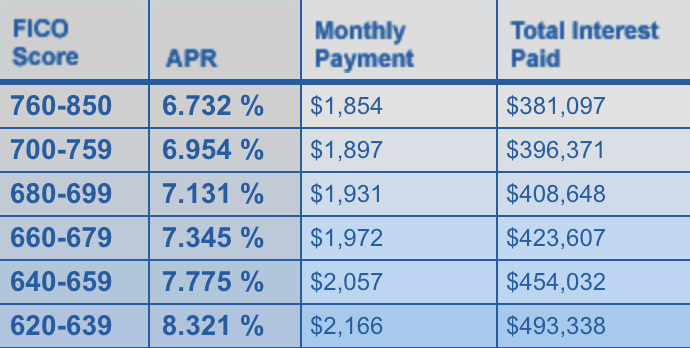 Click here for more info on this topic
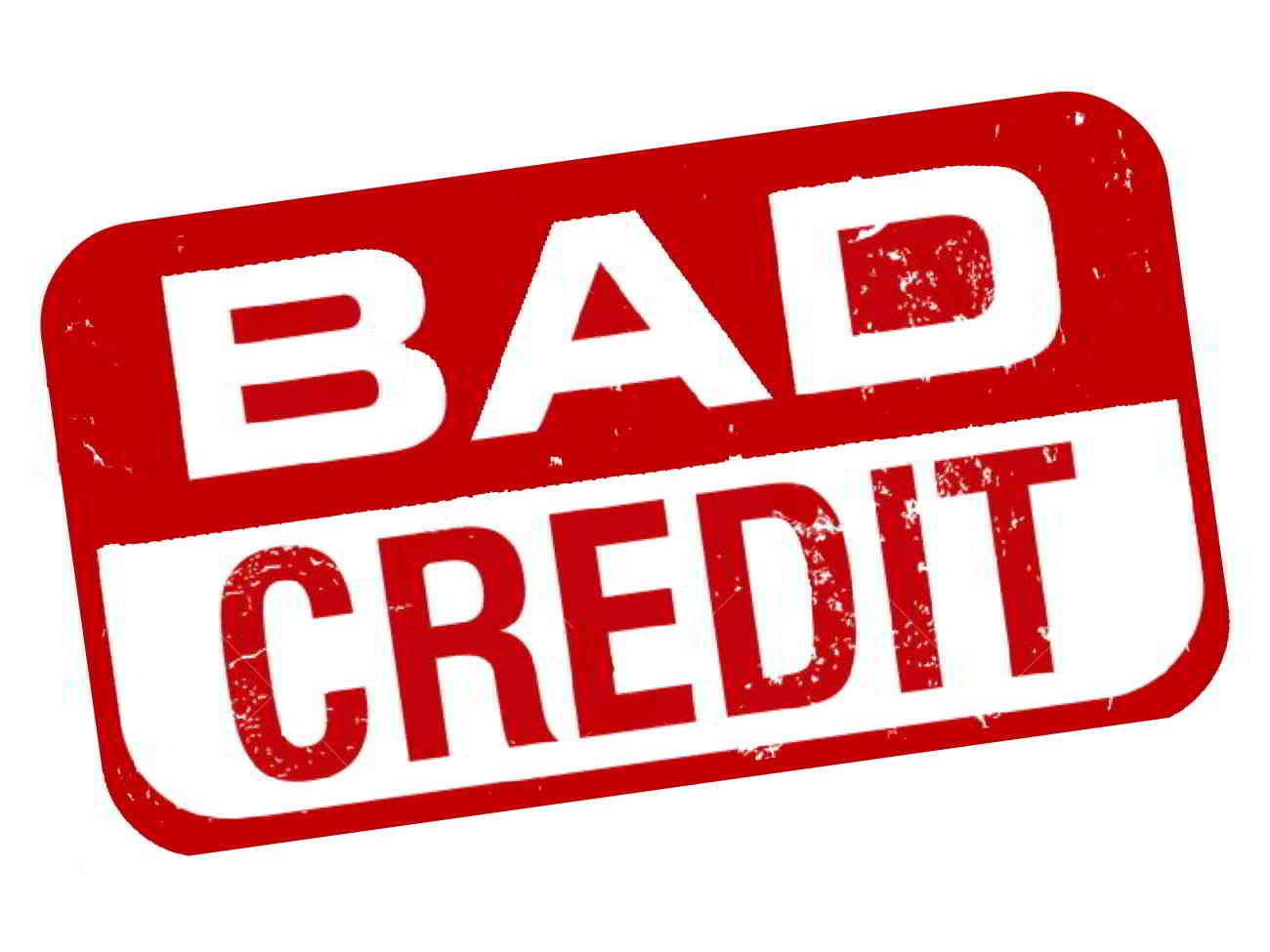 Credit Score
2) Bad Credit report or ding 
    will follow you for 7 years

3) A bankruptcy will follow 
    you for 10 years
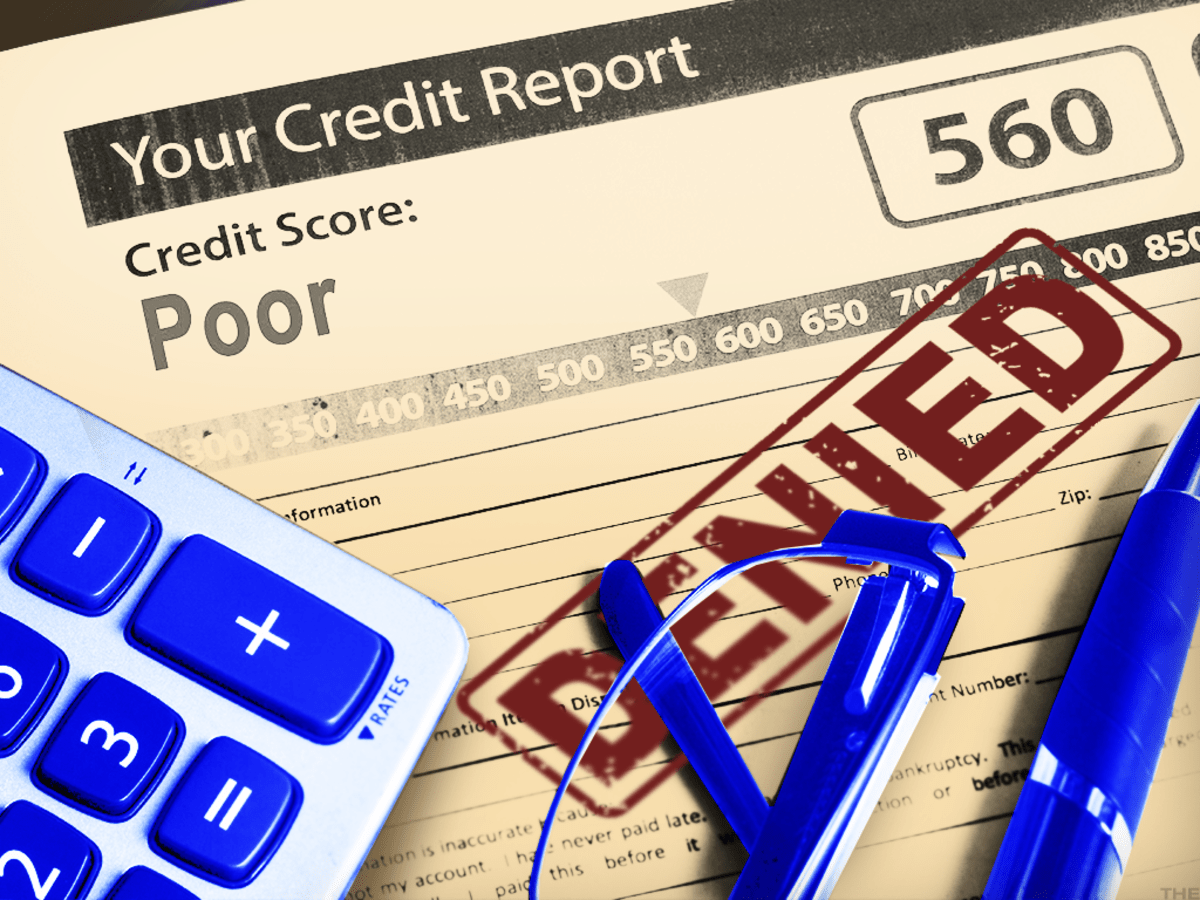 Bankruptcy
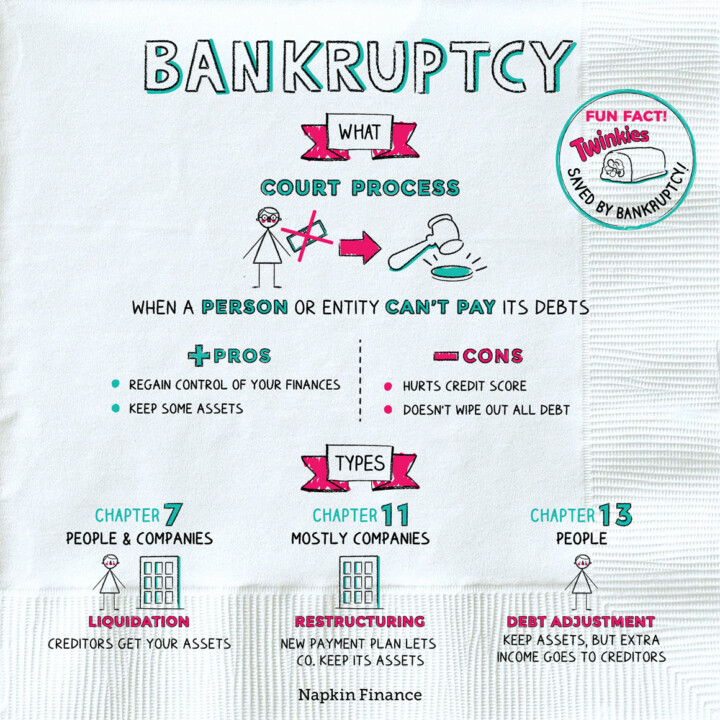 a. Court Process:  No guarantee   
    a Bankruptcy will be allowed.

b.  Not all debt is wiped out
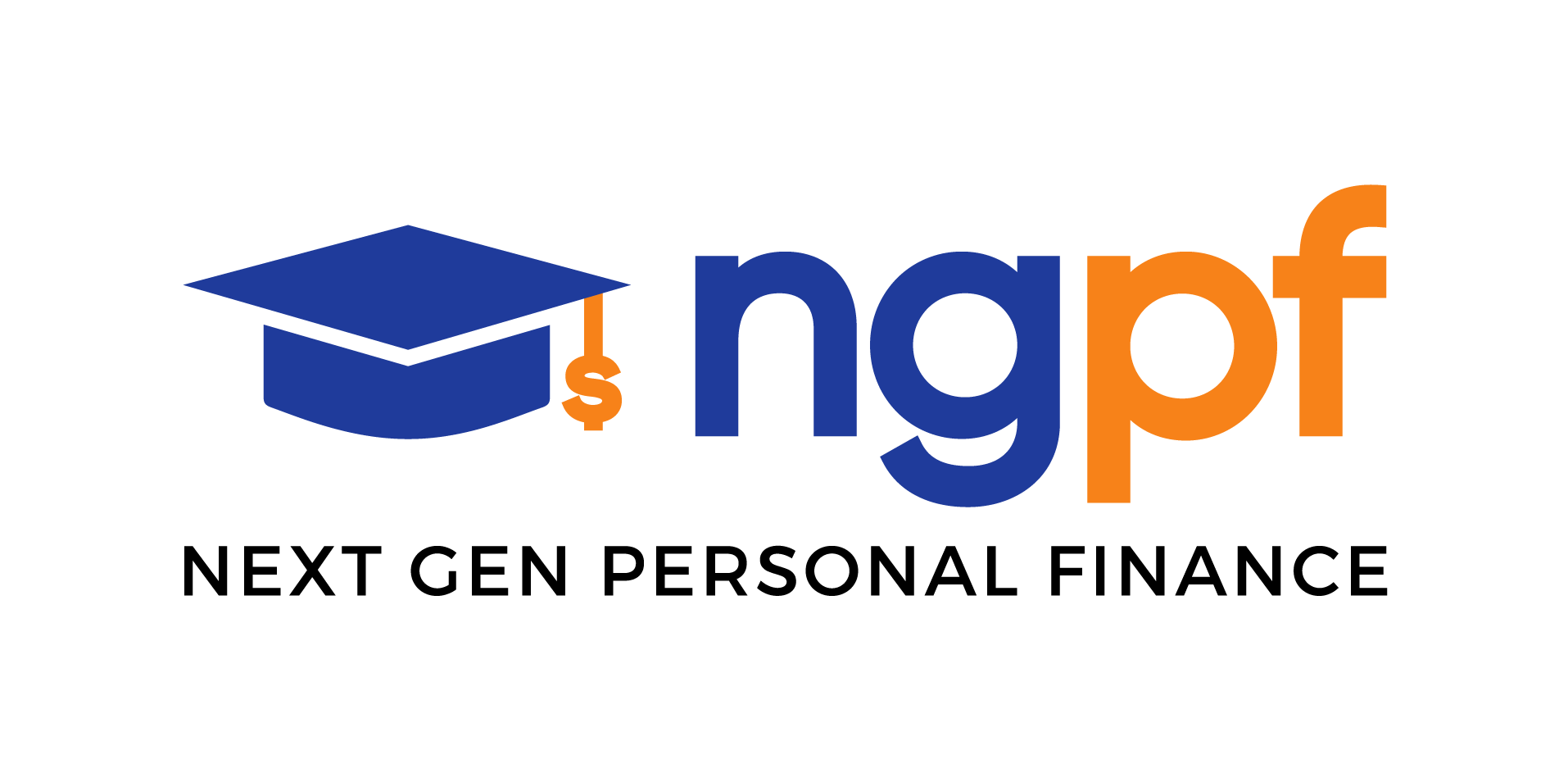 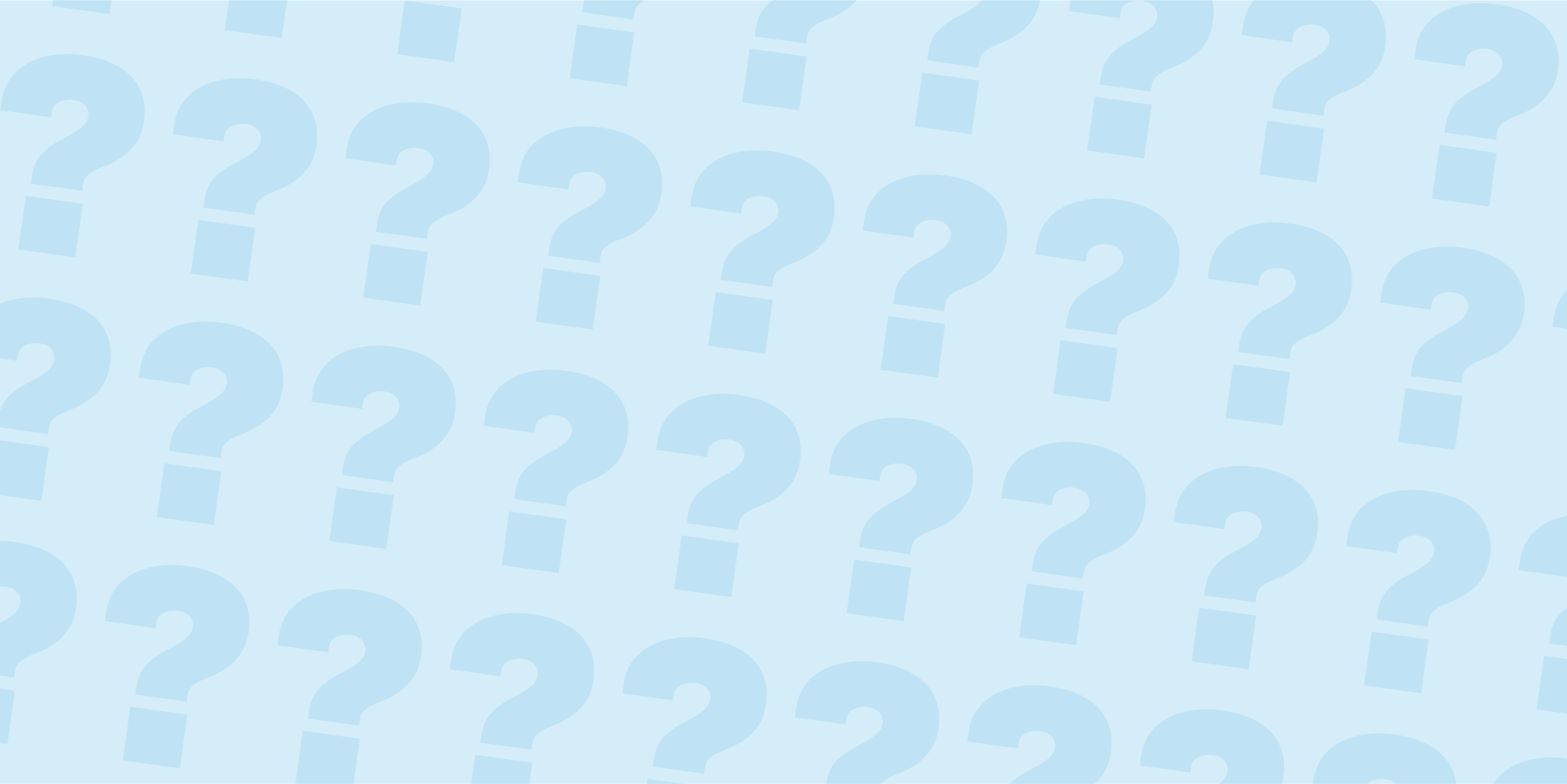 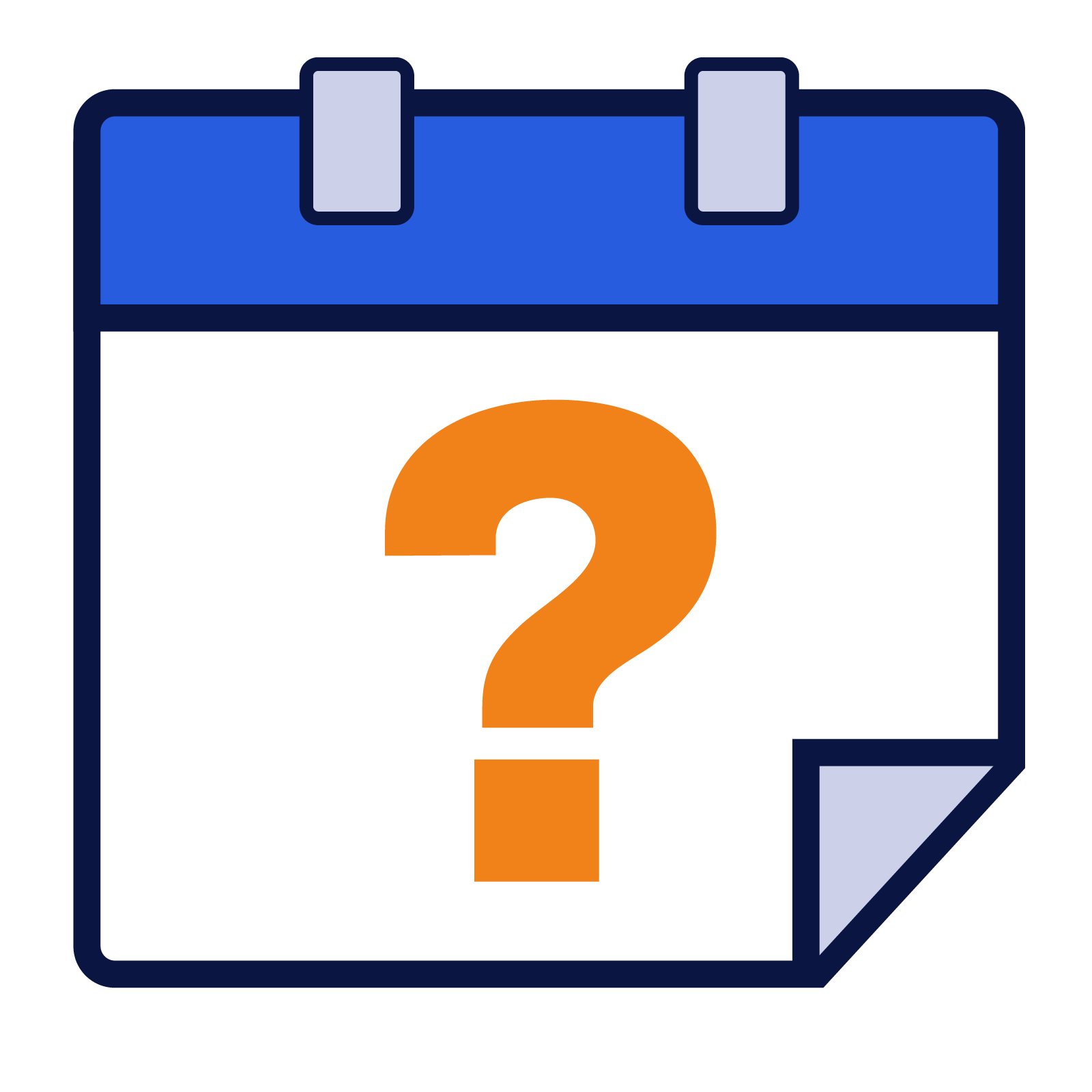 QUESTION OF THE DAY
Types of Credit
Q:
What is the recommended age to get a credit card?
View blog post
ngpf.org  5/30/22
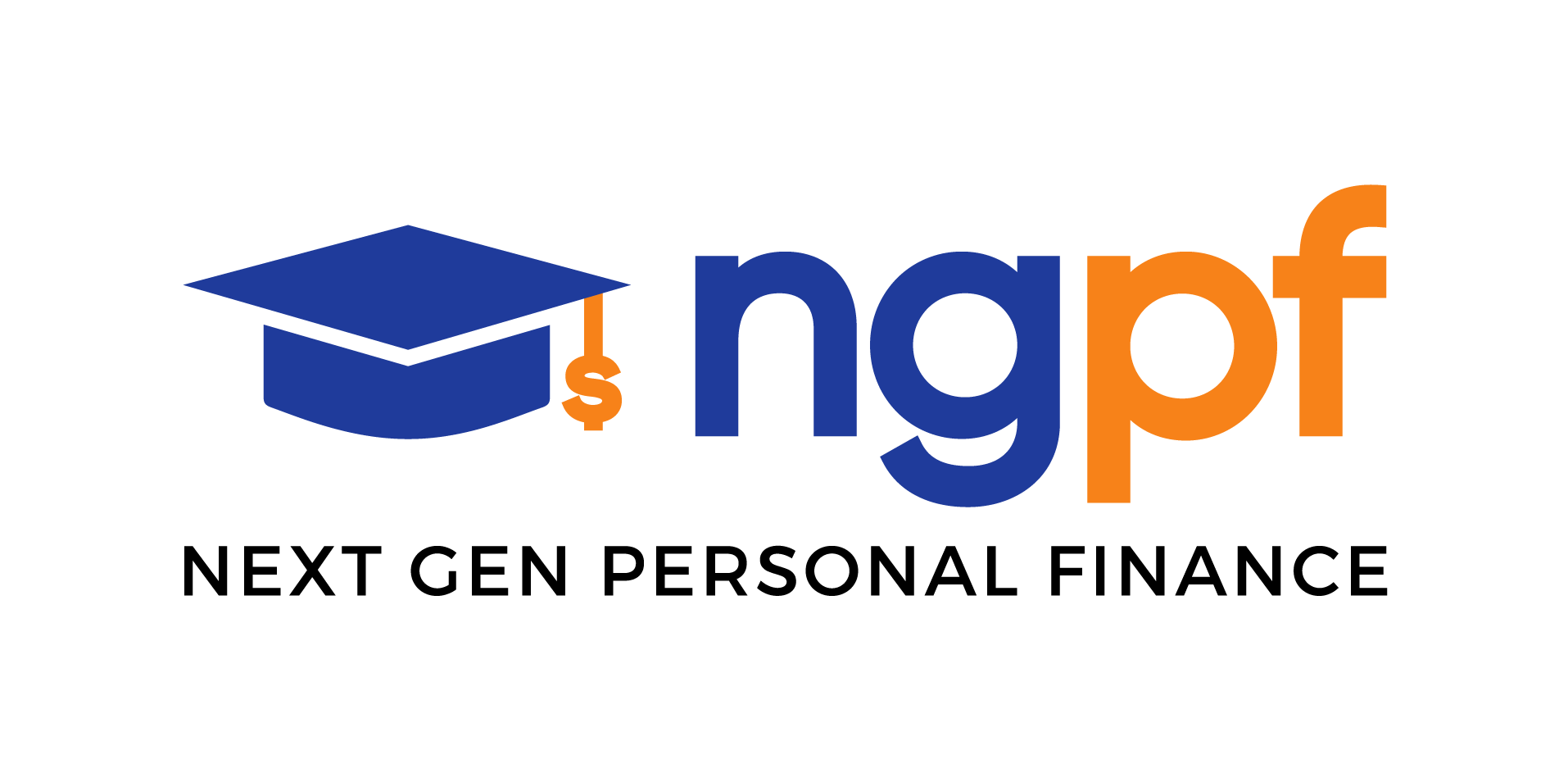 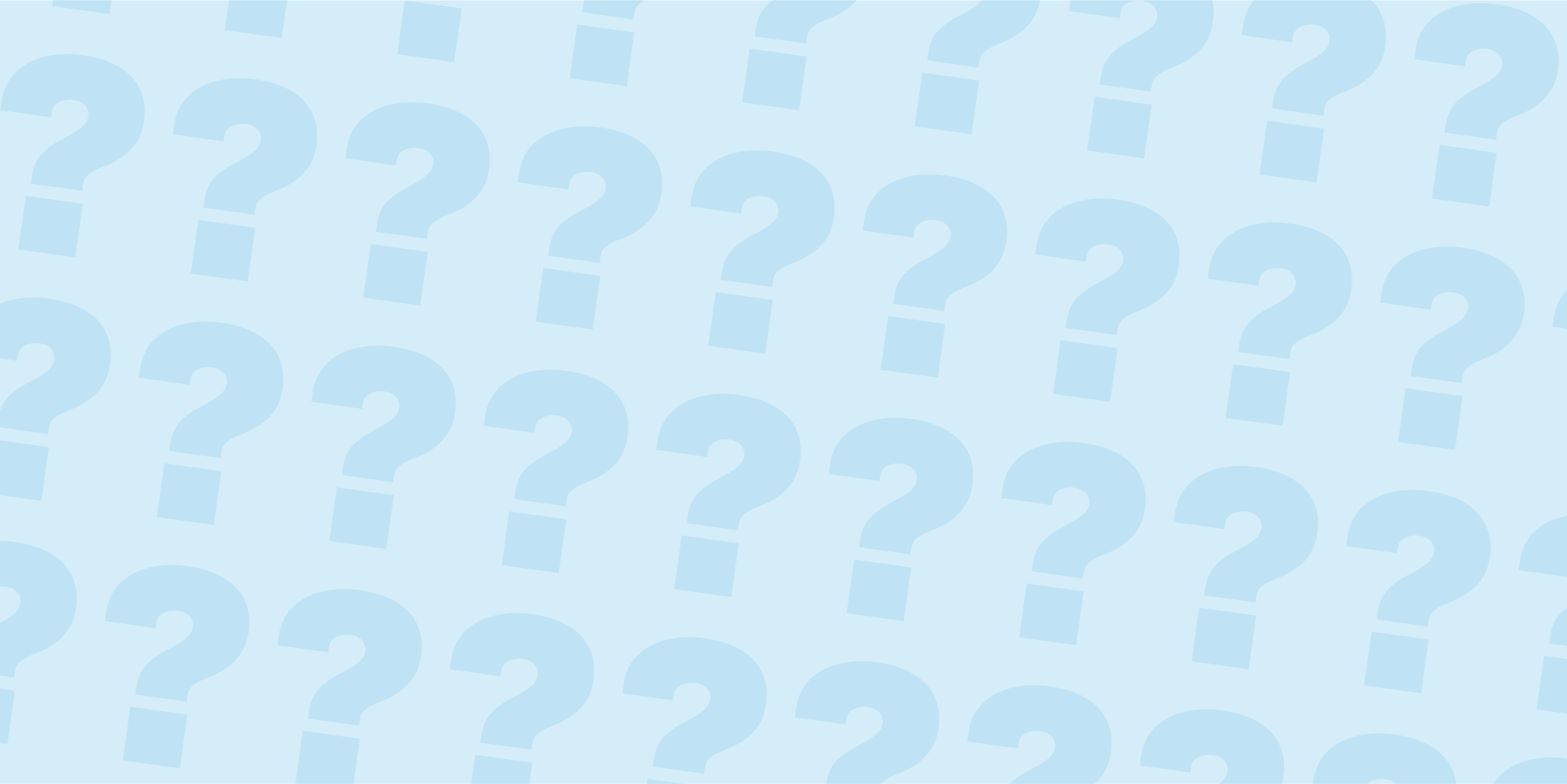 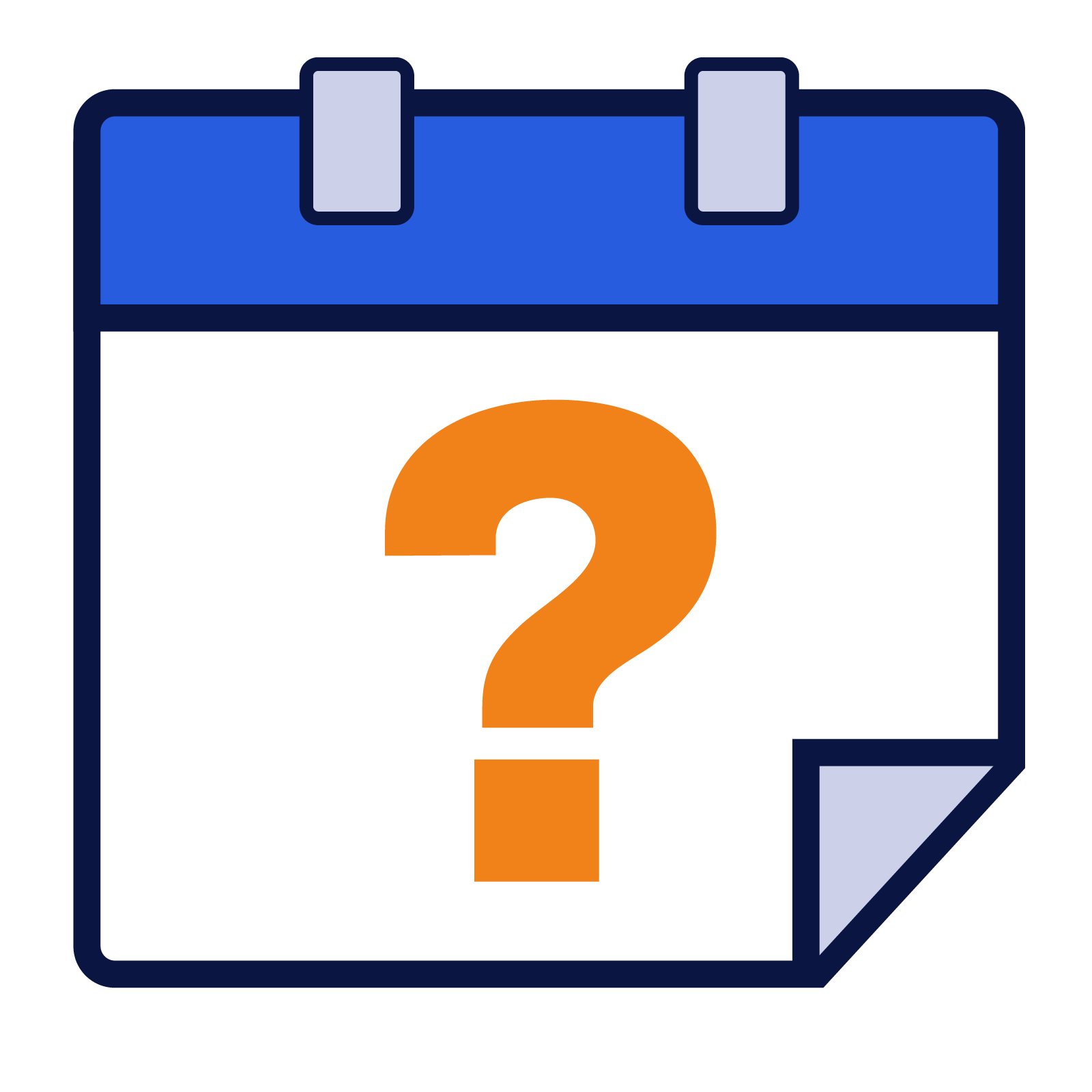 QUESTION OF THE DAY
Types of Credit
Some experts recommend getting a credit card when you turn 18 to start responsibly building credit
A:
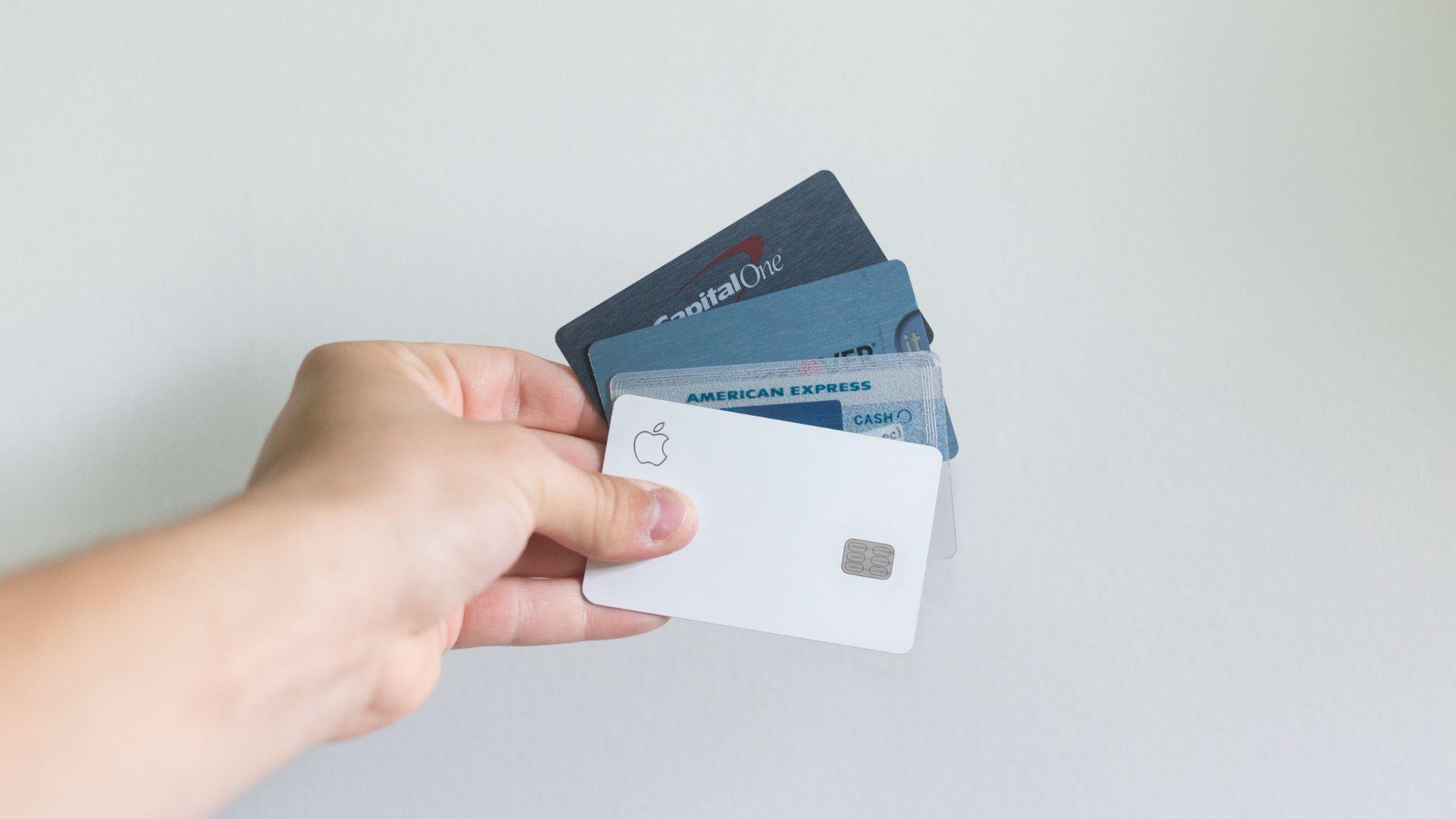 Source: CNBC
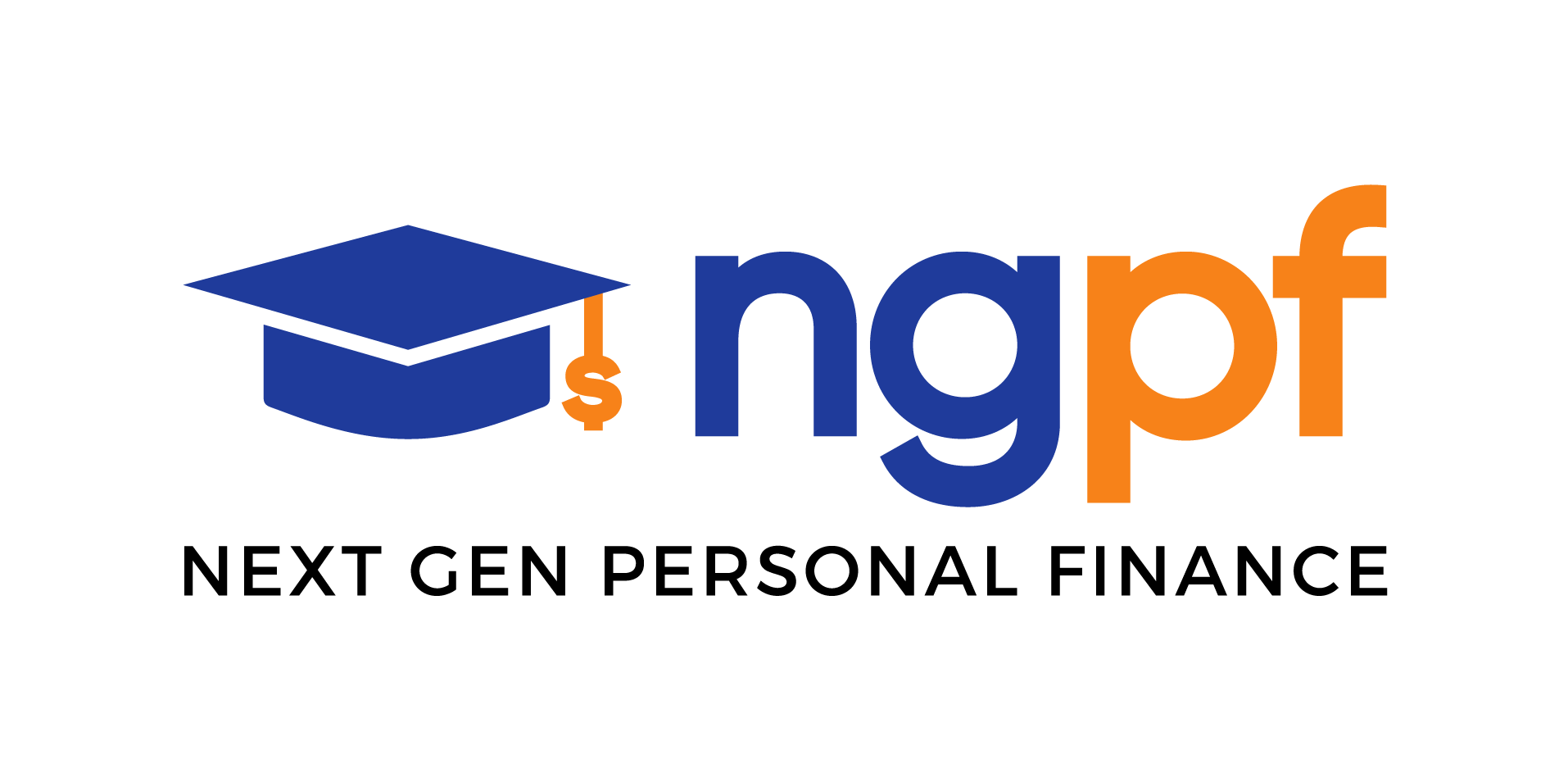 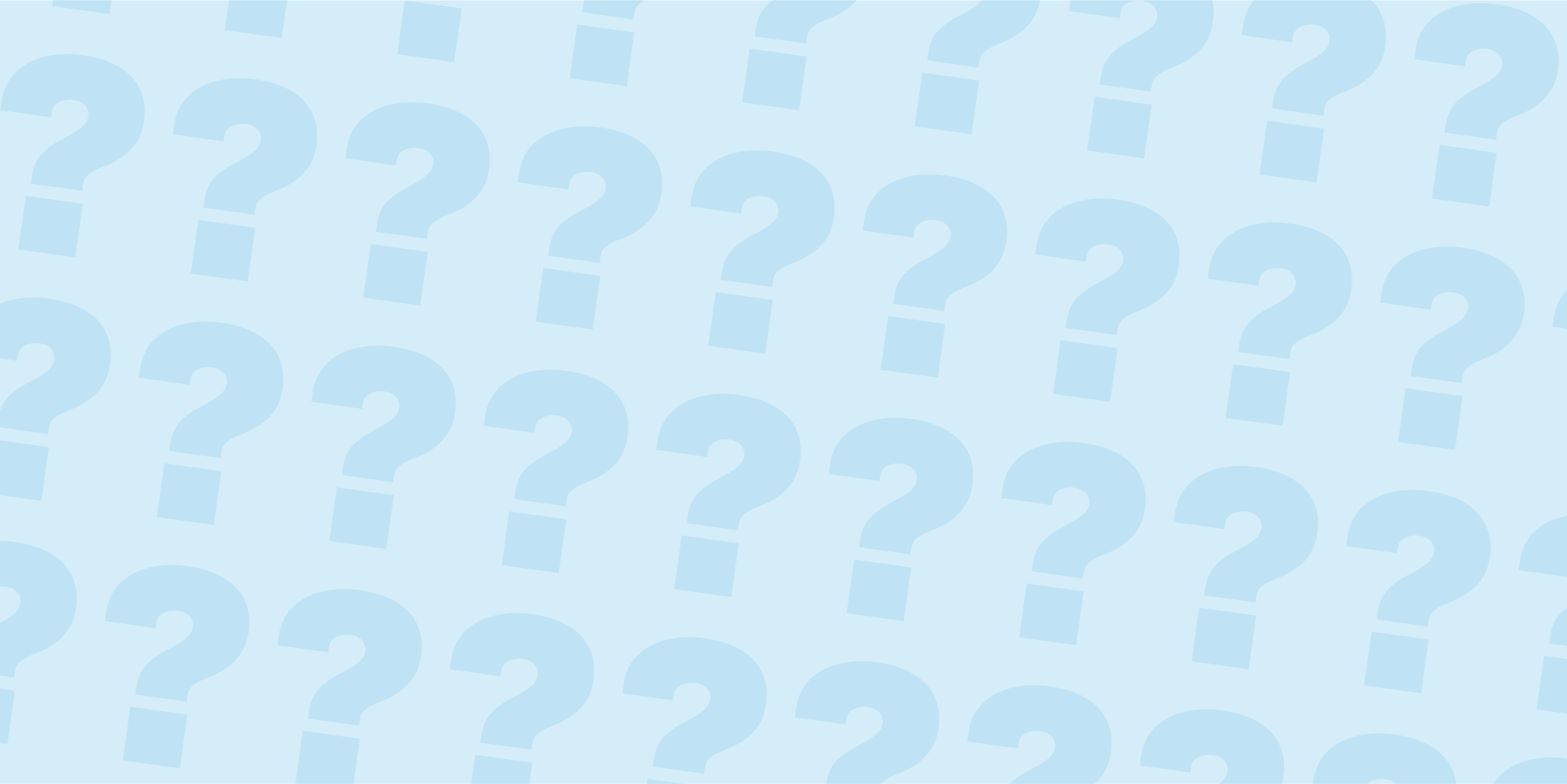 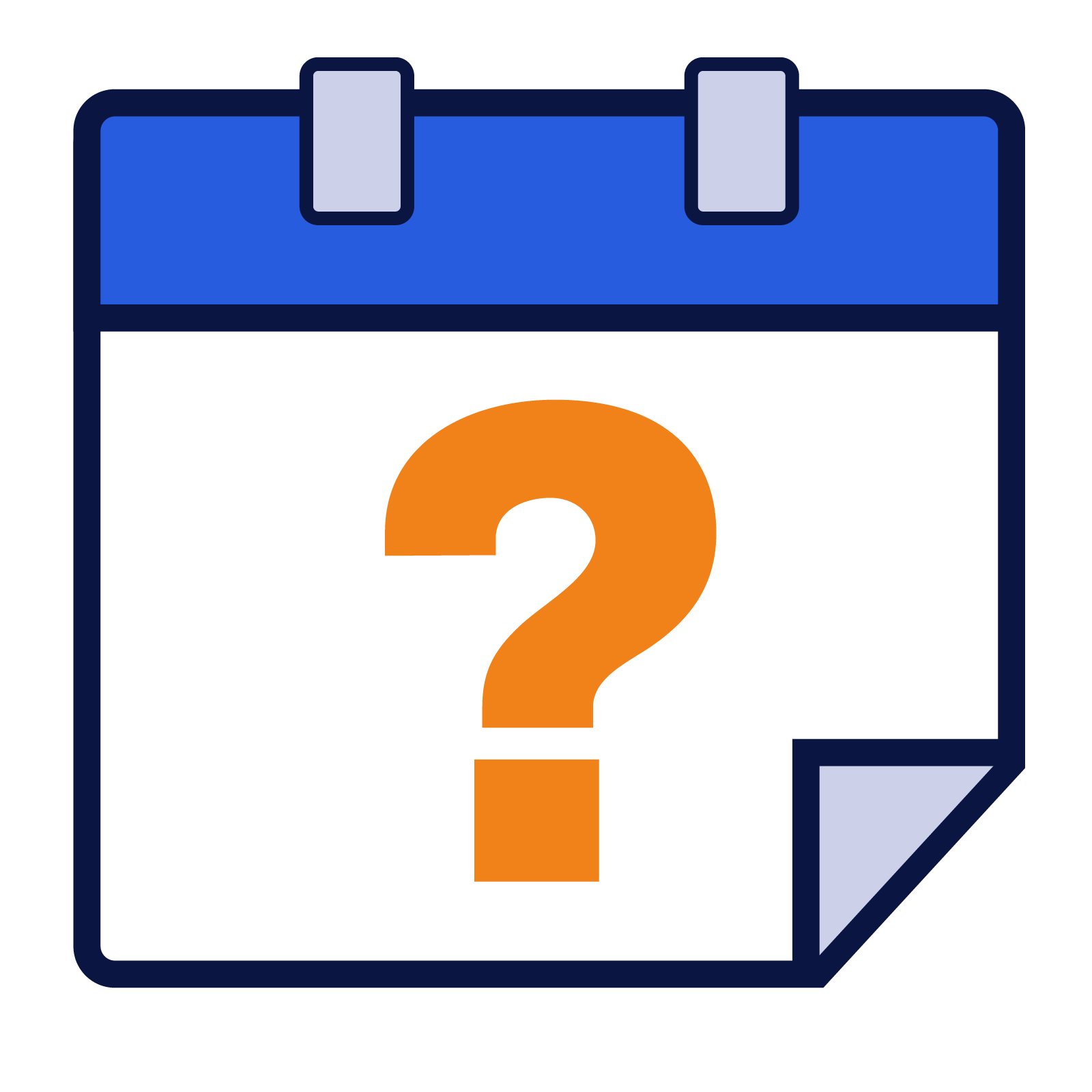 QUESTION OF THE DAY
Types of Credit
Q:
Can you name ONE of the ways that consumers, under age 25, establish credit?
View blog post
Ngpf.org 1/27/23
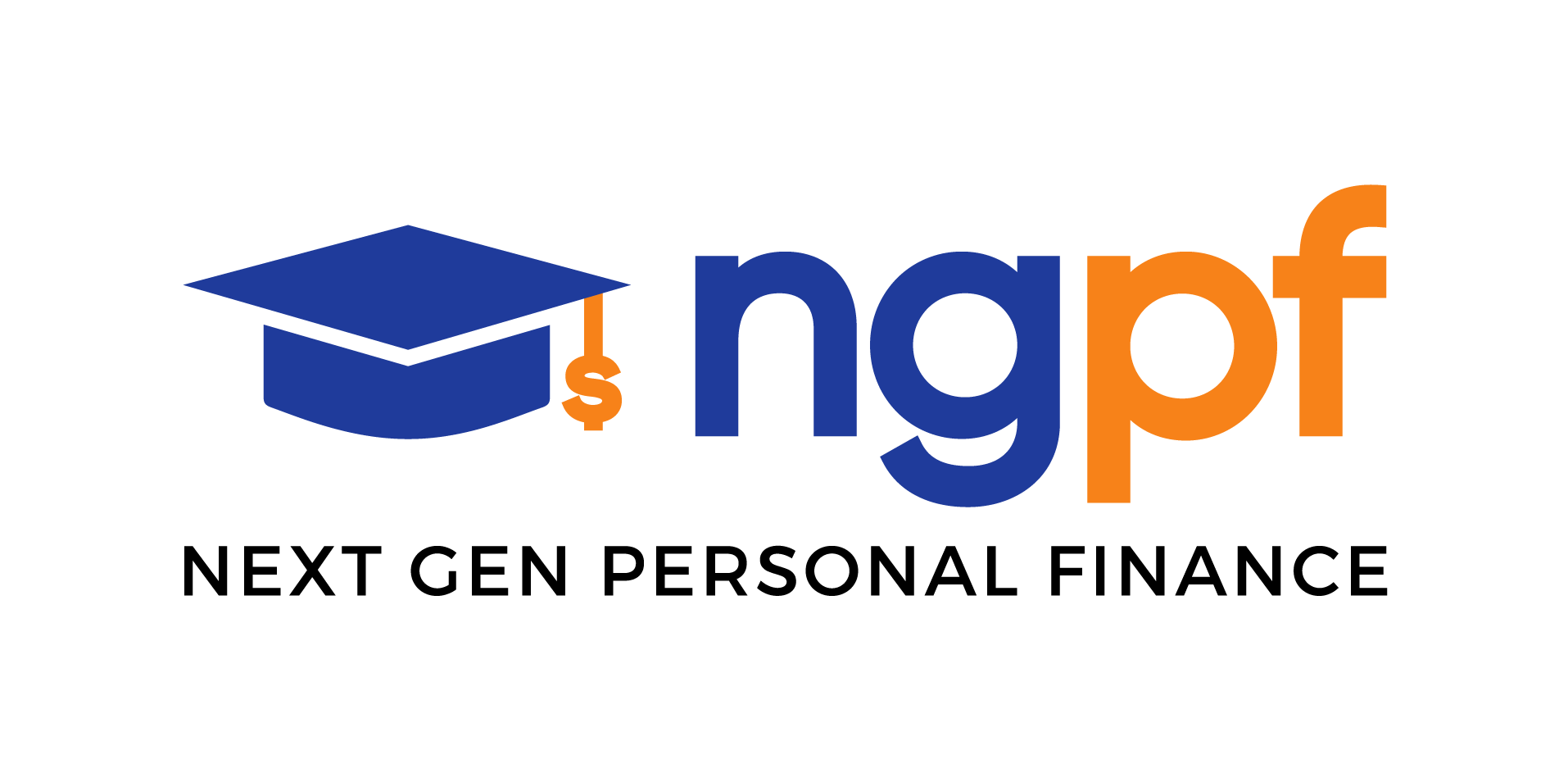 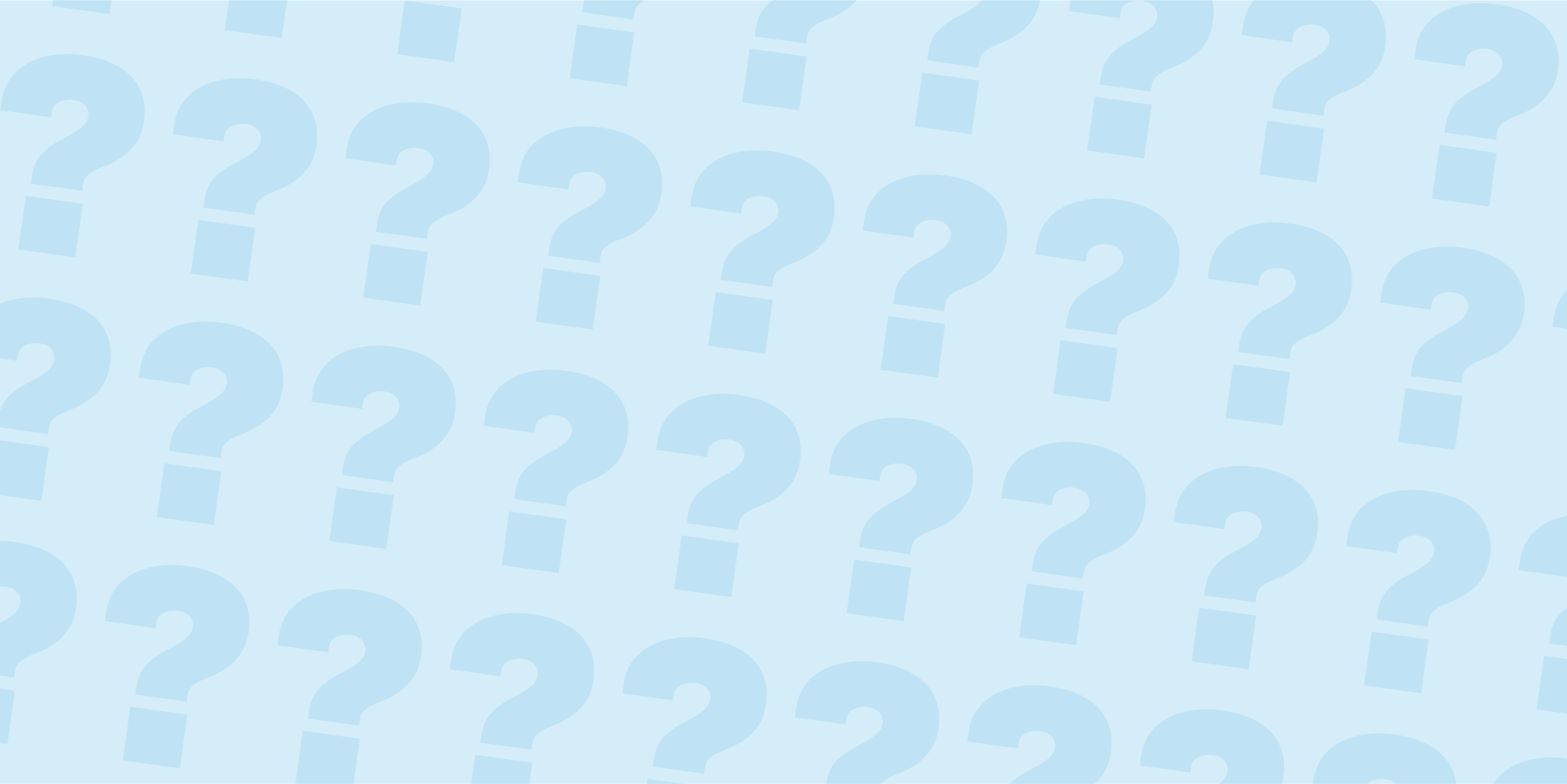 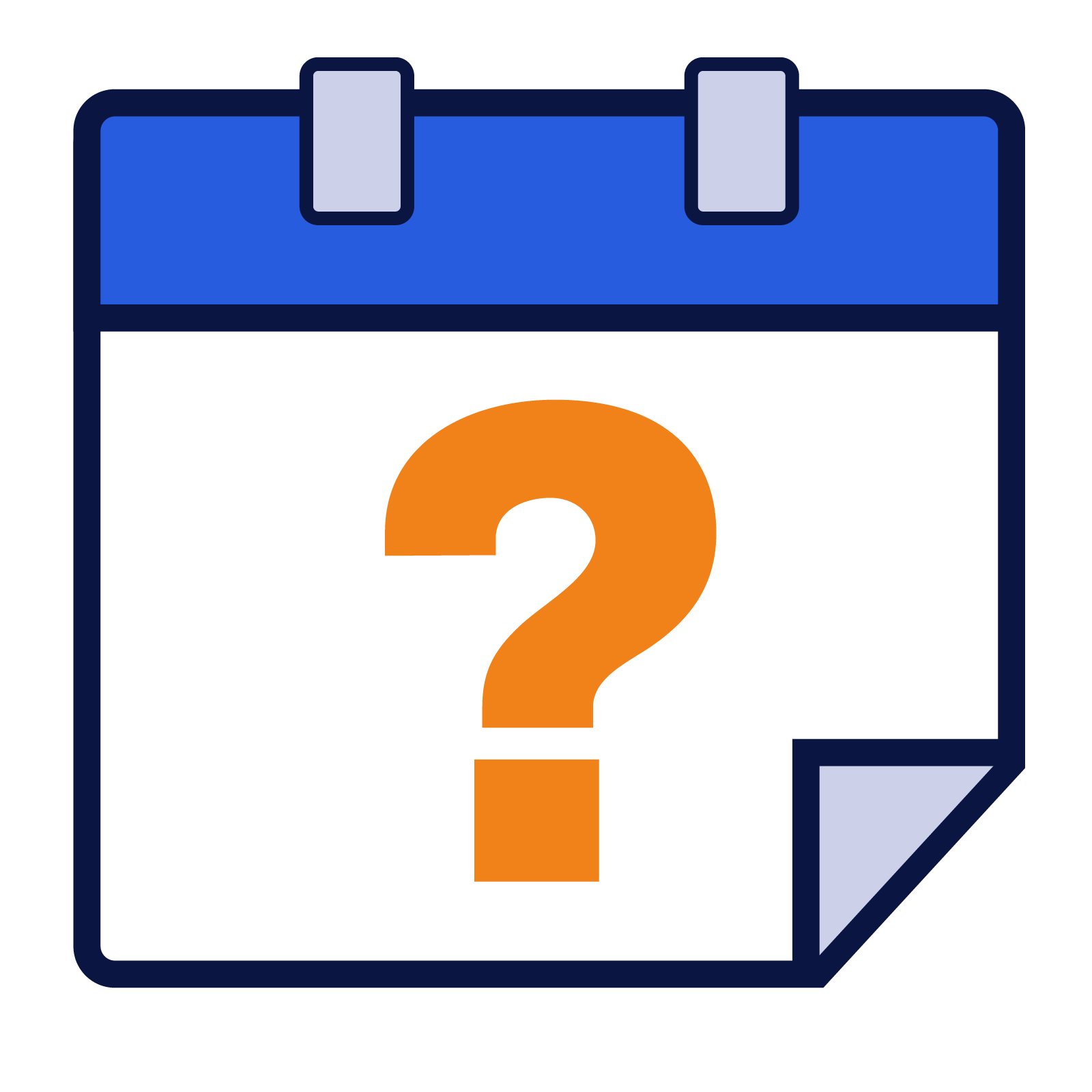 QUESTION OF THE DAY
Types of Credit
A:
1. Get a secured card
2. Get a credit-builder product or a secured loan
3. Use a co-signer
4. Become an authorized user
5. Get credit for the bills you pay
6. Practice good credit habits
Source: NerdWallet
Good Debt vs. Bad Debt
Is there such a thing as “good debt” and “bad debt?” 
It depends. While borrowing allows you to get something more quickly, you now owe someone money and most likely had to pay interest on top of the purchase price.

Source How to Get Out of Debt - YNAB Guides - You Need A Budget
Does the value increase or decrease?
When trying to decide if a debt is more helpful than harmful, consider the following rule of thumb: will your purchase typically increase or decrease in value?

Your house = increase in value 
Borrowing for higher education or Trade School = (lead to higher income) likely to increase in value. 

That bag of Doritos = Not so much

This is why a mortgage debt is sometimes positioned as “good debt.” Virtually no one has that kind of money up front, and houses tend to increase in value. 

You could say borrowing money to pay for groceries is bad debt since grocery items are essentially disposable and decrease in value. 

However, imagine a desperate situation where a family has suffered job loss, and incurring debt offers the only way to eat.

Currently, U.S. Household Debt Is at an All-Time High!
Does the value increase or decrease?
What about your car? While a car depreciates the second you drive it off the lot, making it to work is important, so a reliable car has significant value.
Consider these guiding questions as you weigh borrowing money.


Source: How to Get Out of Debt - YNAB Guides - You Need A Budget
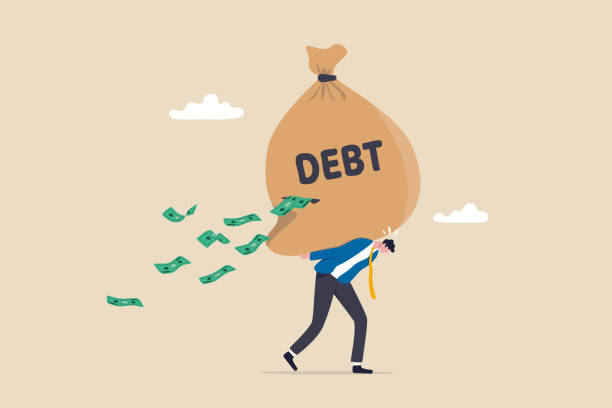 5 Guiding Questions
Is the Purchase Absolutely Necessary? If it’s not a necessary expense, it’s better to save for it rather than borrow, reduce cash flow, and incur interest.

How Will This Impact My Monthly Cash Flow? If the loan payment will affect you for years and impede your ability to pay for monthly and non-monthly expenses, then borrowing isn’t a good idea.

Will You Own the Item for a Long Time? If the loan payment will last longer than the item, borrowing does not offer a strong option.

Will the Item Increase in Value? Avoid borrowing money to pay for something that decreases in value. In this case, you lose money beyond the interest rate.

What Is the Amount Being Borrowed? “Good debt” like mortgage debt or student loans often reach so high that borrowing becomes financially risky and therefore “bad debt.” Even if you want to buy a house, that doesn’t mean you should borrow the absolute maximum amount allowed. You have to weigh this debt against all your other financial responsibilities.
Source: How to Get Out of Debt - YNAB Guides - You Need A Budget
Another Way to Look at Debt
While a Mortgage or business is set up to create wealth over time other debt such as credit card debt or a car note can keep you in debt for decades.
An economist will look at debt for items that do not increase in value as trading your future happiness for instant gratification.
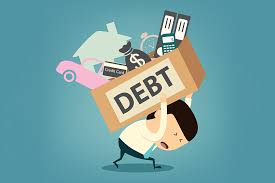 What you need to know: Creating a Budget
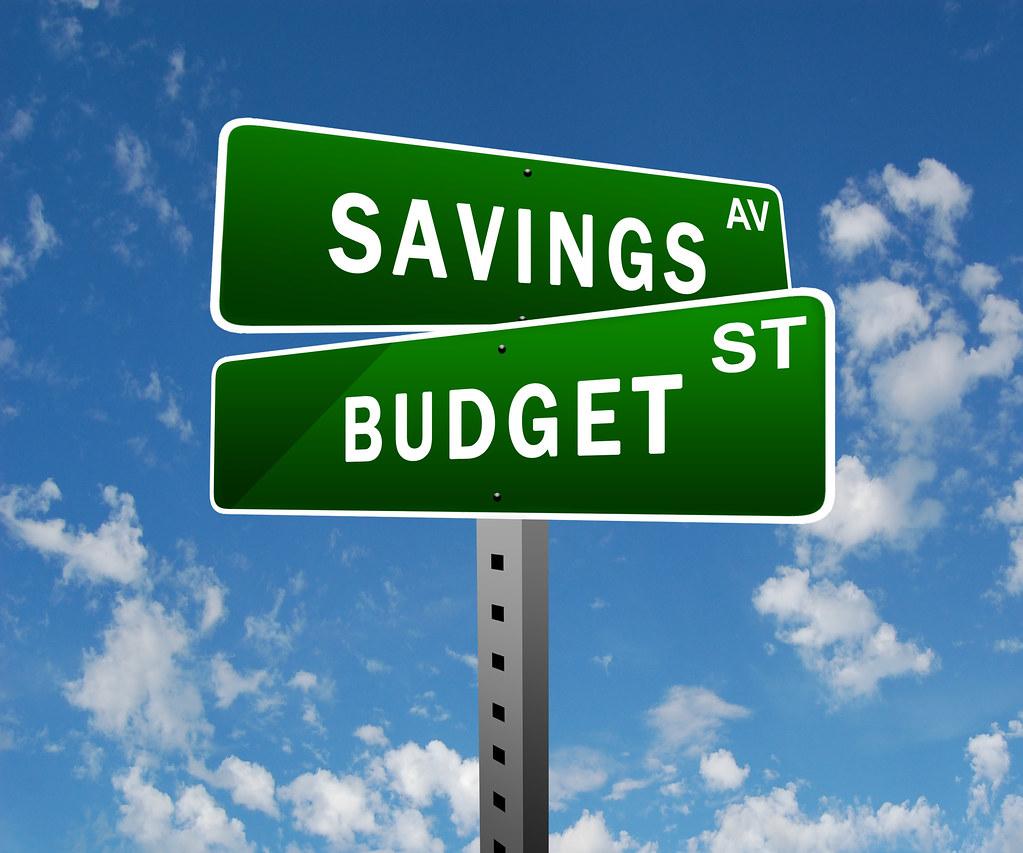 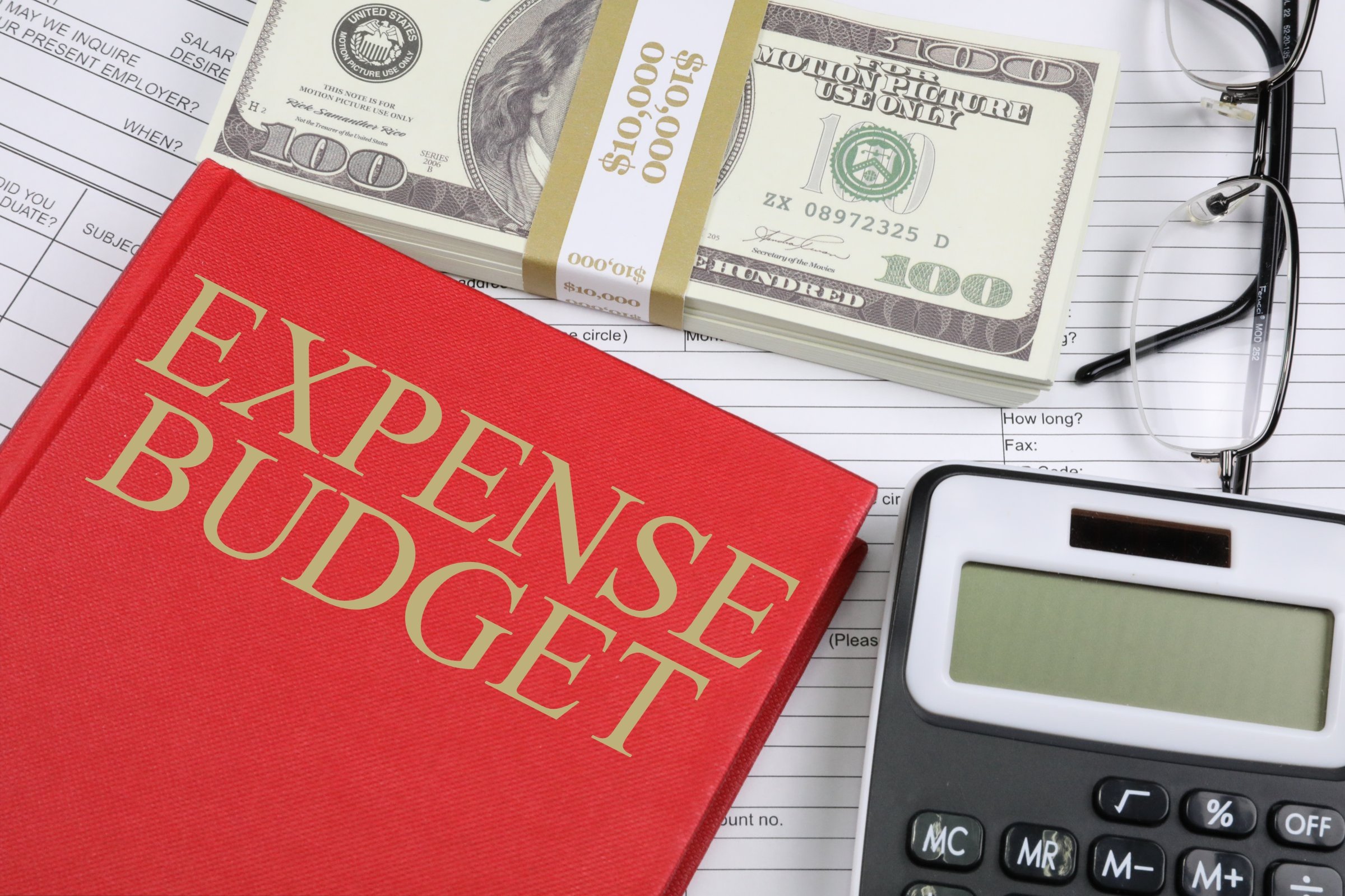 What is the difference between gross income and net income?
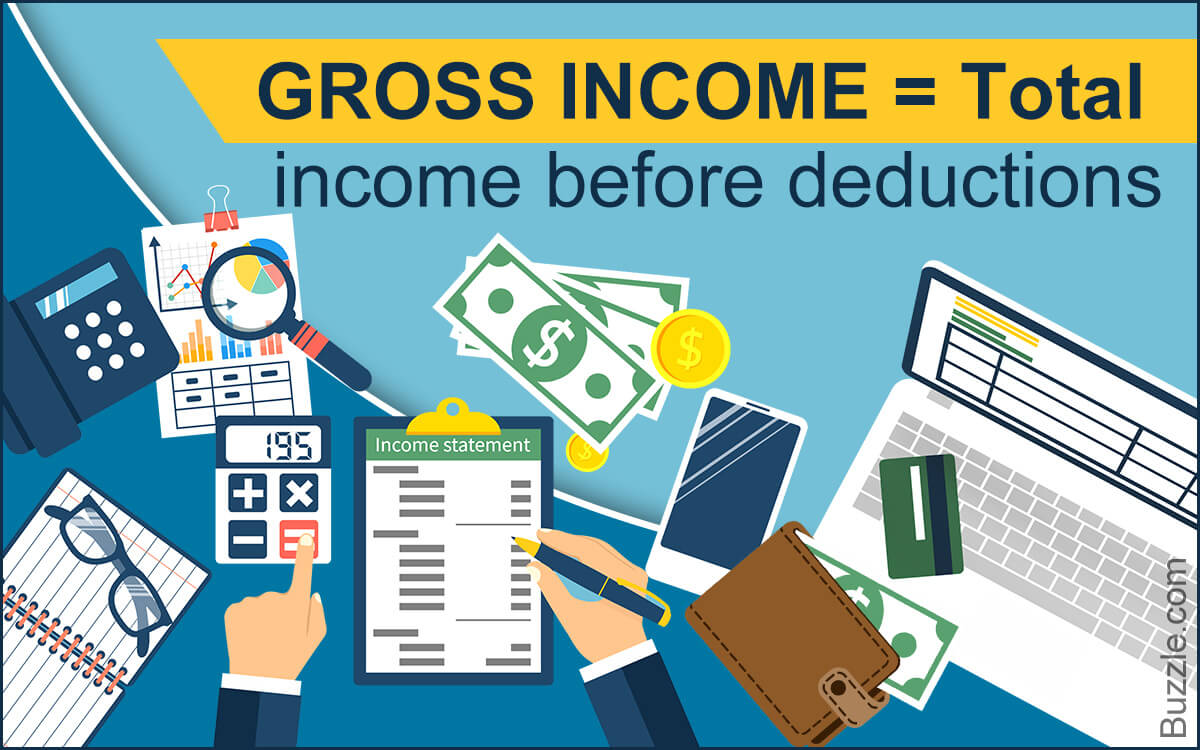 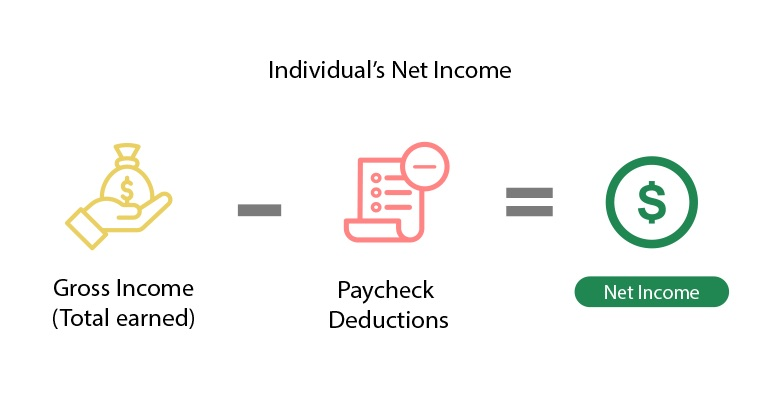 1. Which two things does a budget compare?
Savings and interest
Income and expenses
Income and investments
Expenses and expenditures
2. Which of the following is a true statement ?
They encourage people to spend as much money as possible
Setting up a budget will allow you to earn more money
The idea behind keeping a budget is to spend exactly as much as you earn
They allow people to track how and where their money is spent
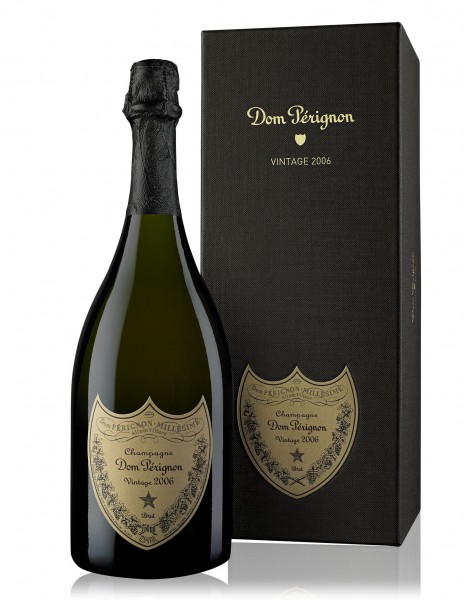 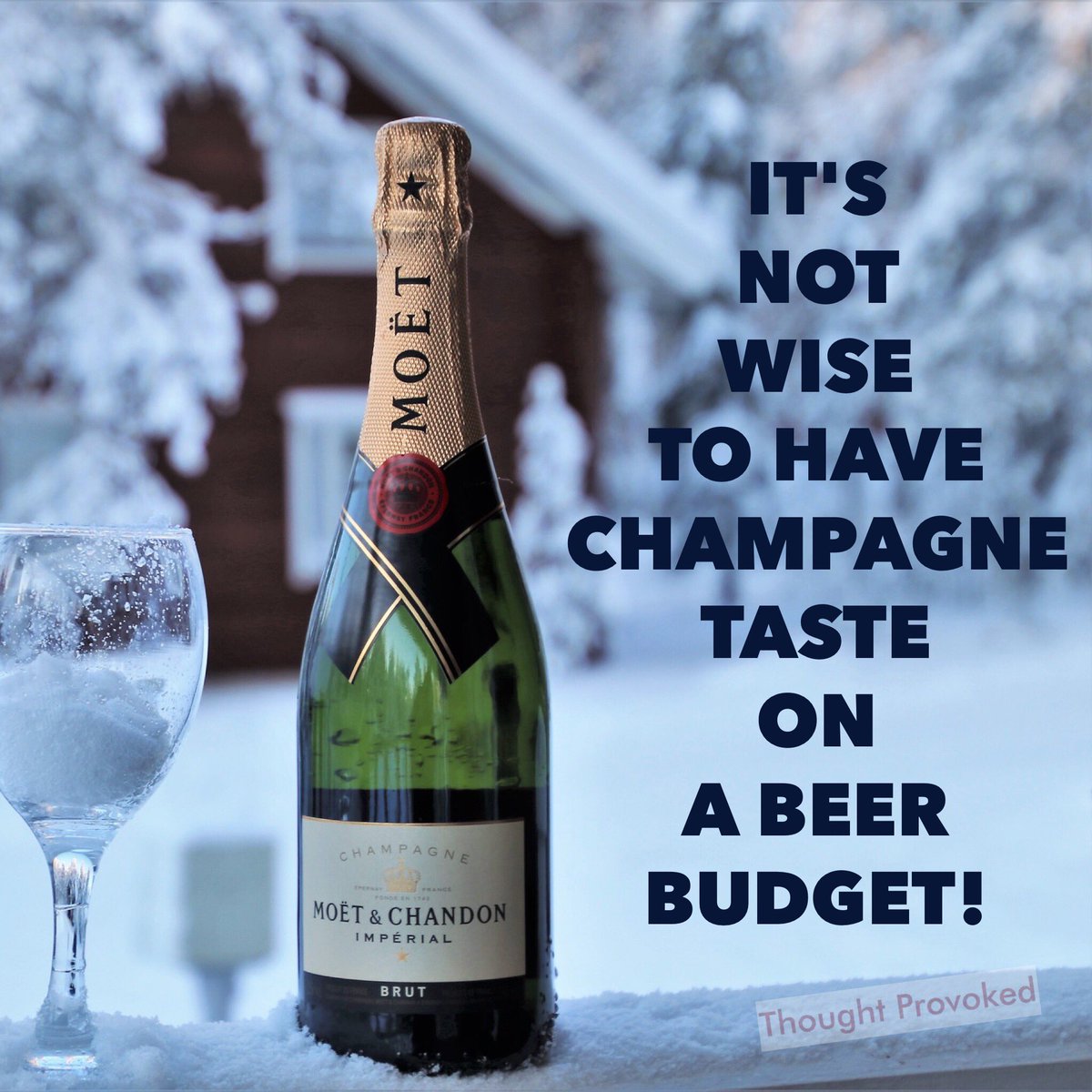 What’s your monthly income?
-Add up your paychecks
-Add to this any additional income

*Use NET income, not GROSS income*
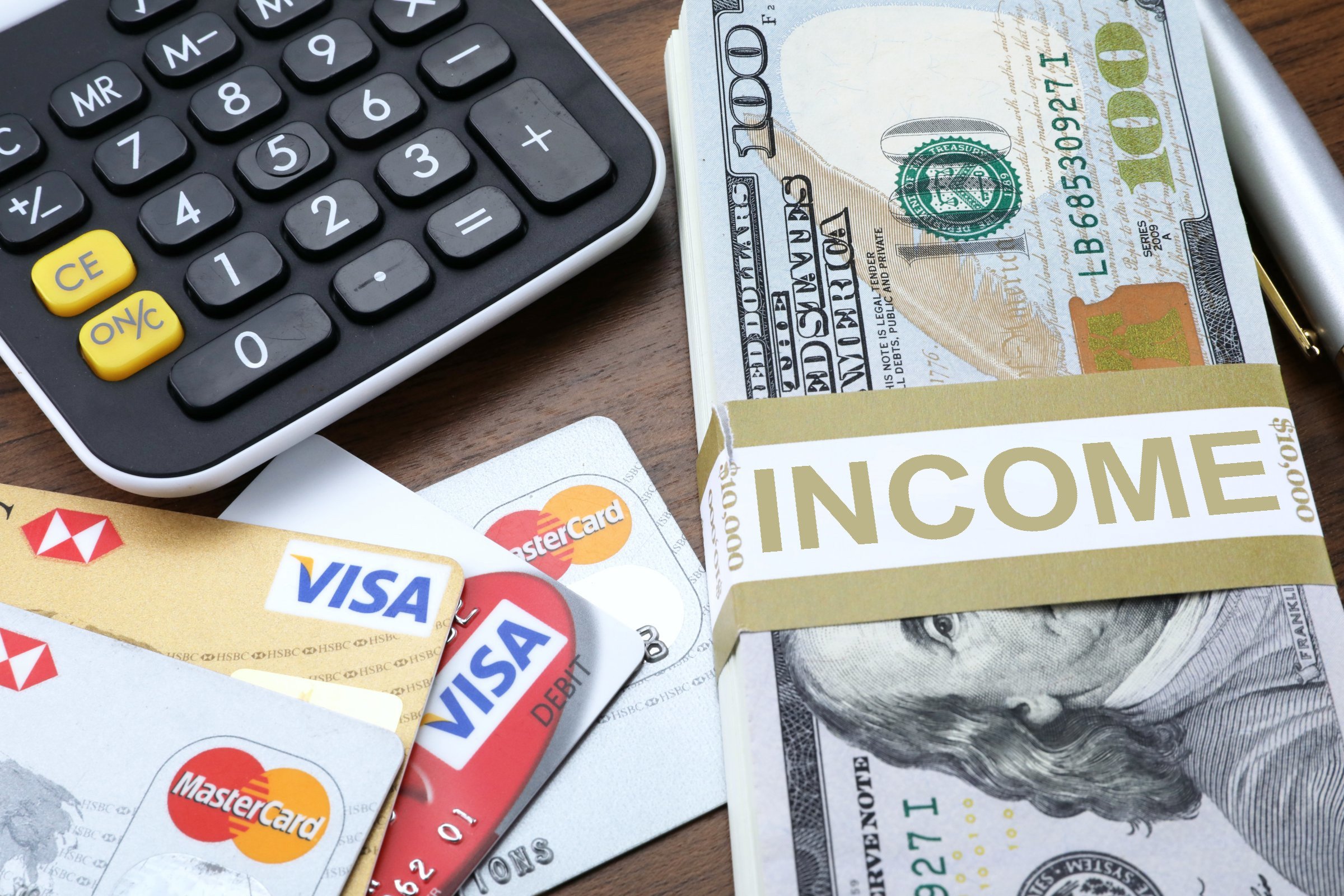 Fixed, Variable, or Periodic?
-Fixed - contractual payments such as rent, car 
             payments, phone service
-Variable - food, gasoline, entertainment, electricity
-Periodic - insurance, tuition, property taxes, 			         license plate renewals
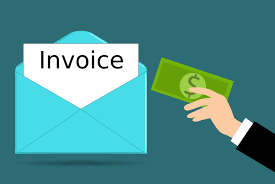 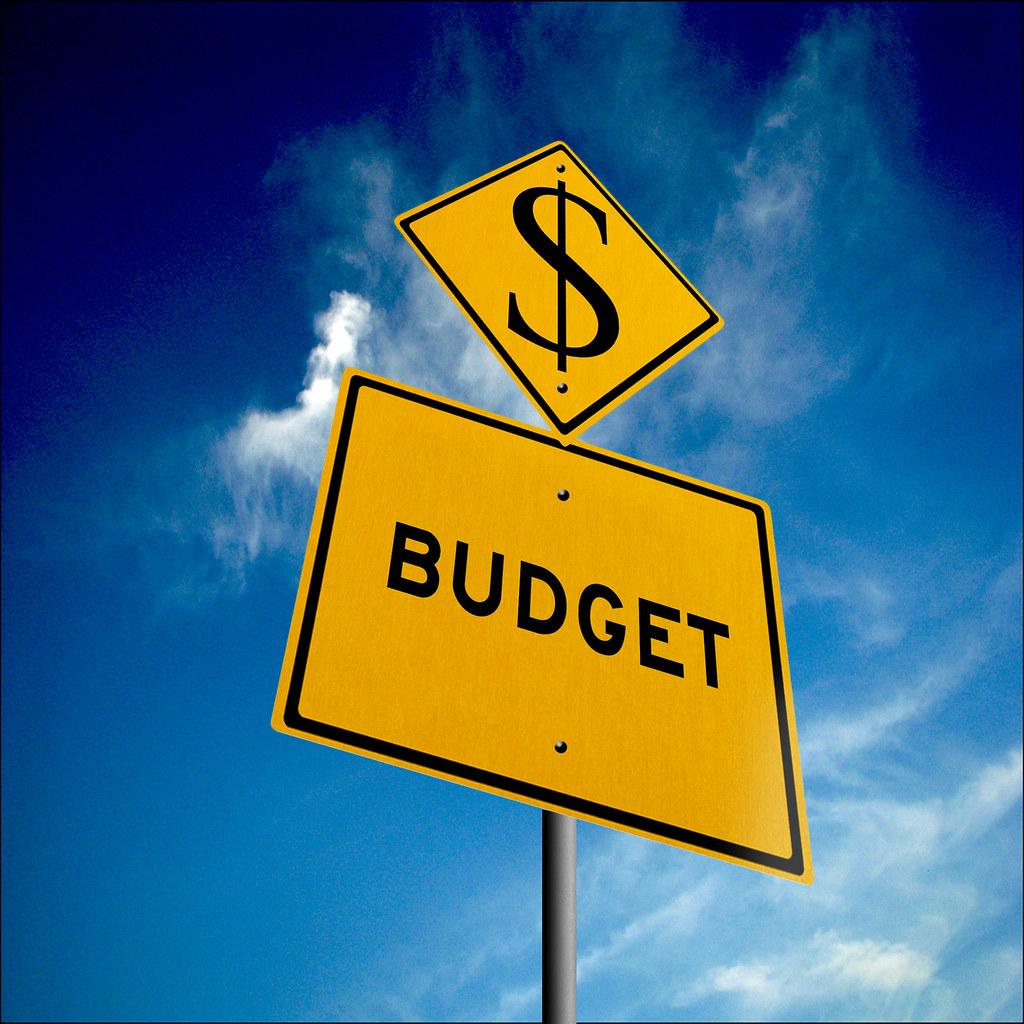 Create a plan and track spending
-WRITE IT DOWN
-Monthly income
-Monthly expenses (fixed, variable, & periodic)
-Track spending to compare what you’ve budgeted to your actual spending.
Know where your money is going!
Set $ Goals
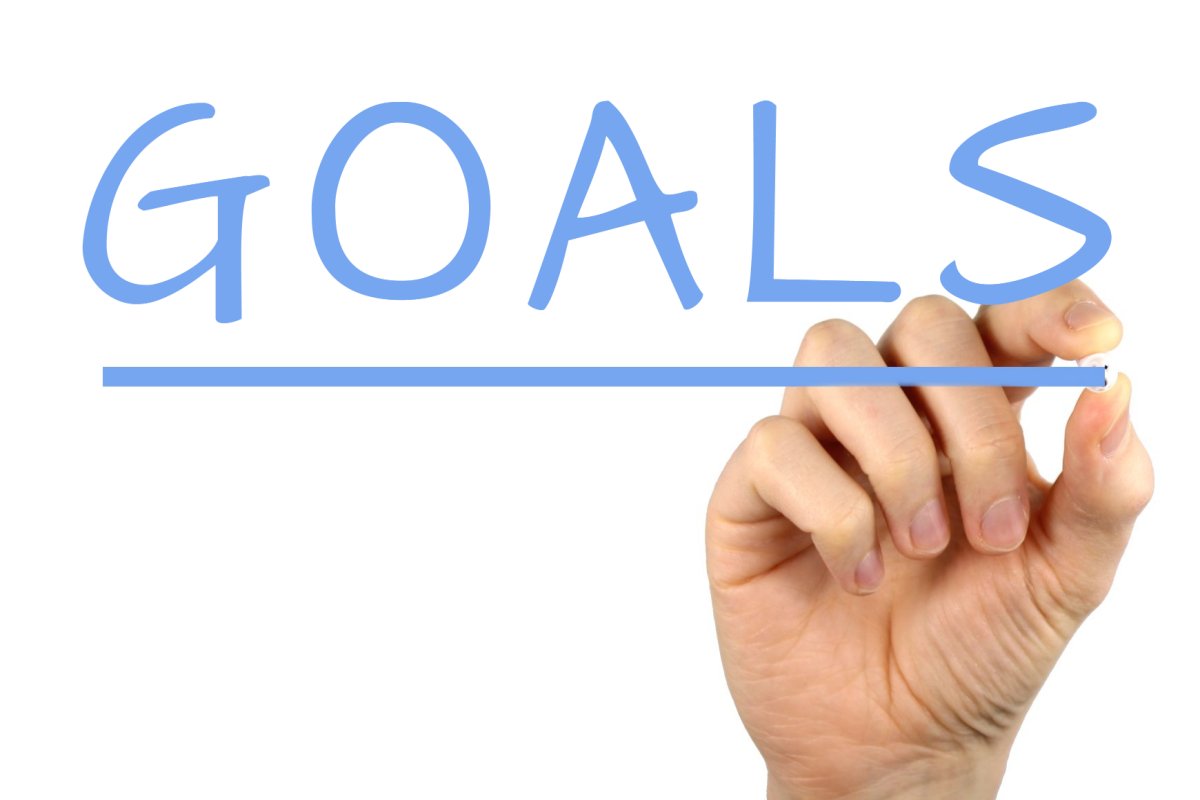 -Create measurable goals (budget for them)
-Why?-Saving for something specific makes the act more rewarding	
	Emergency fund – 3 to 6 months salary
	Down payment on house/car
	Vacation
	Education
	Retirement
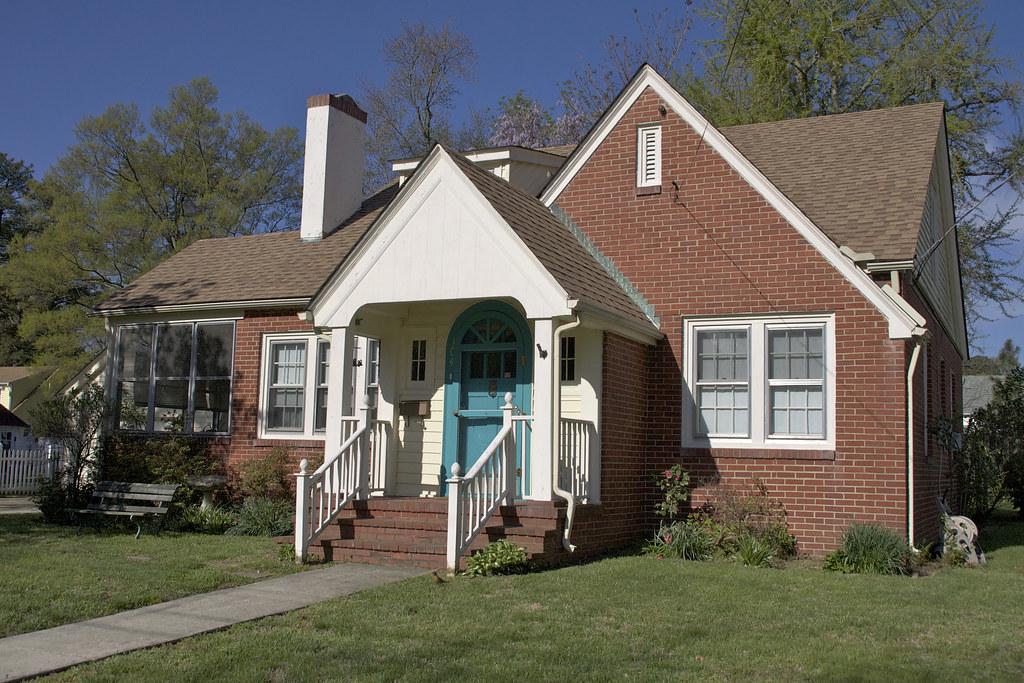 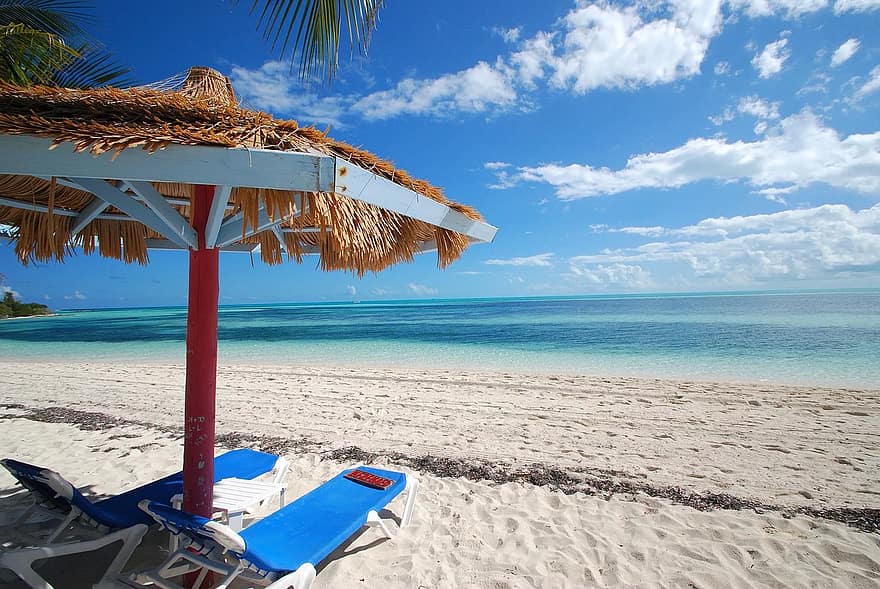 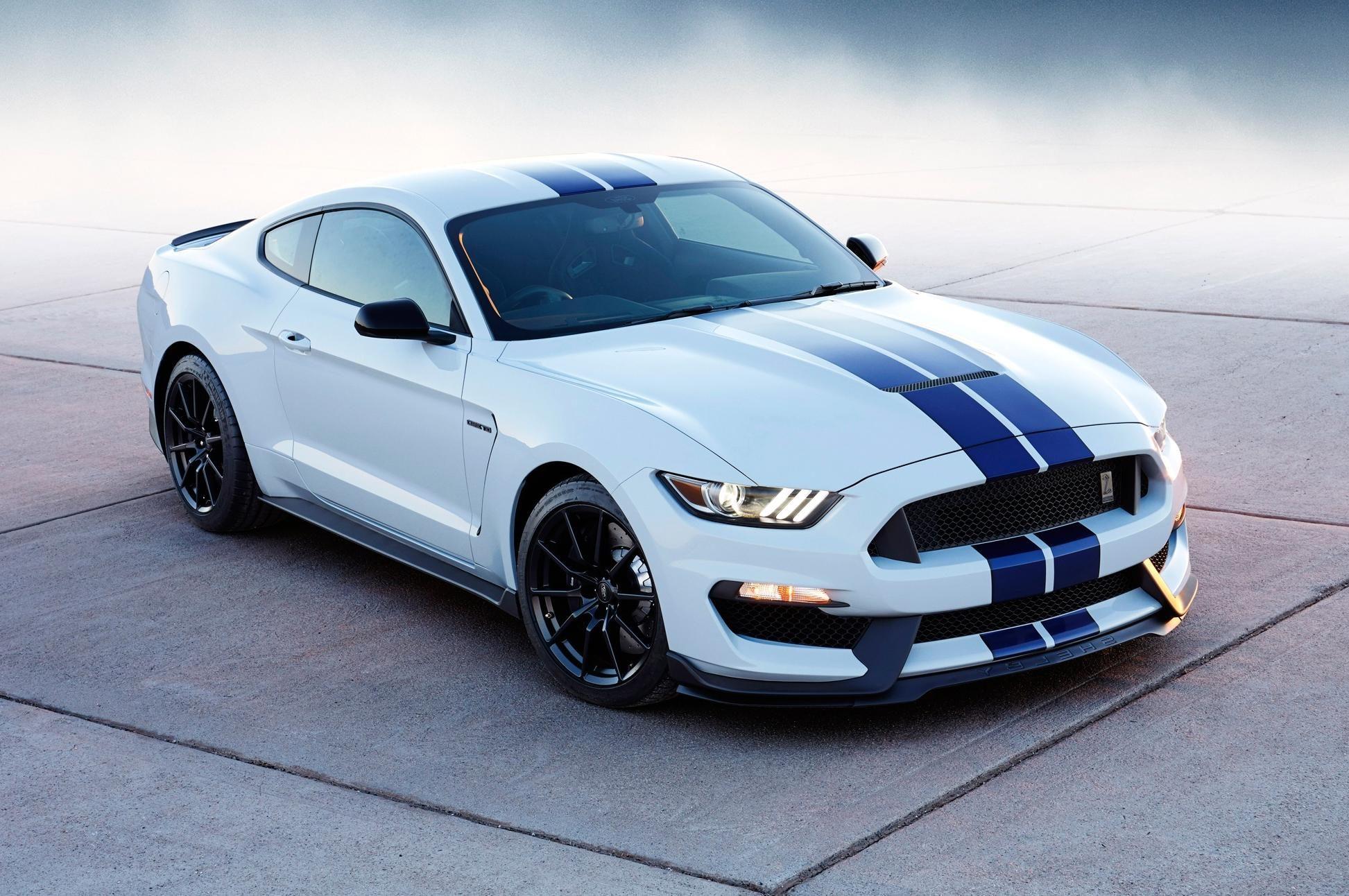 How can you make ends meet?
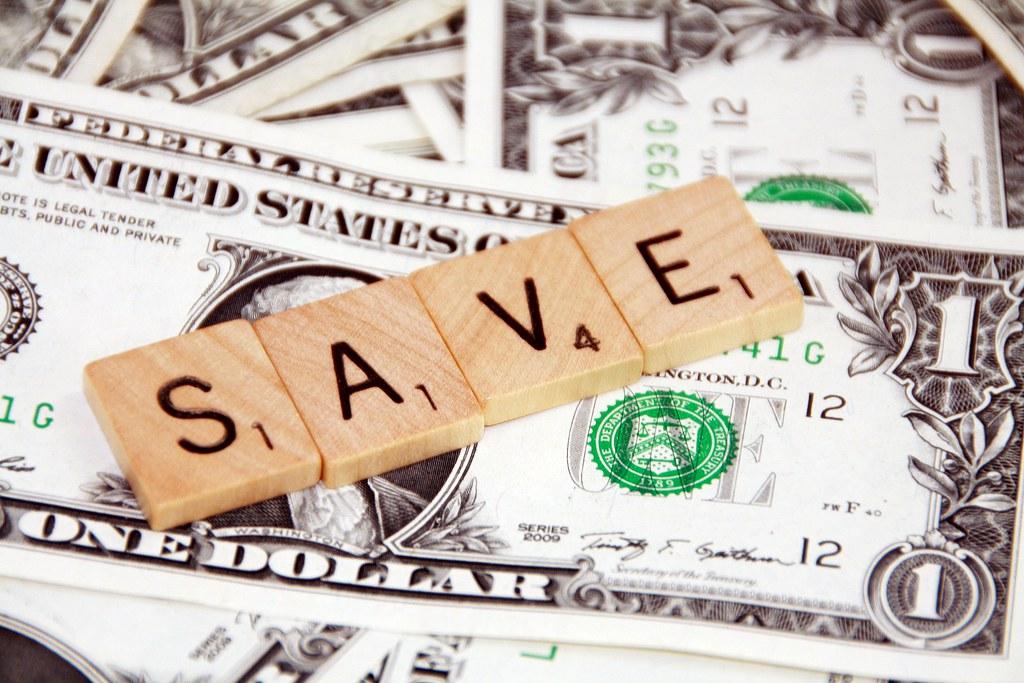 -Decrease spending
	Determine “wants” vs. “needs”
-Increase income
	2nd job or look for a better paying job

*STICK TO YOUR PLAN*
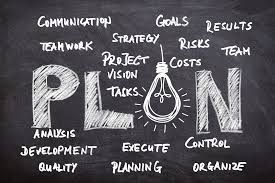 Additional Budget information
1) Buying a house will create wealth
	- a typical down payment is 20%.

$200,000 house will require $40,000
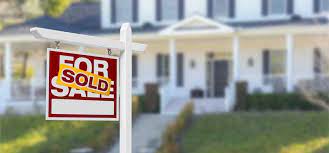 Additional Budget information
Begin establishing your credit. Get a credit card or something similar.

a) Guard your credit, your score will determine how much you will pay.

b) Don’t trade future earnings for something you won’t be using in the future.

c) Use a debit card to guard against debt.
Additional Budget information
3) Retirement – Start early $50 a month at a moderate 5% 
	compounded annually.

Total invested after 50 years = $30,000
Total earned after 50 years = $128,985